合肥学院 能源化学工程专业
报告人：胡恩柱
提  纲
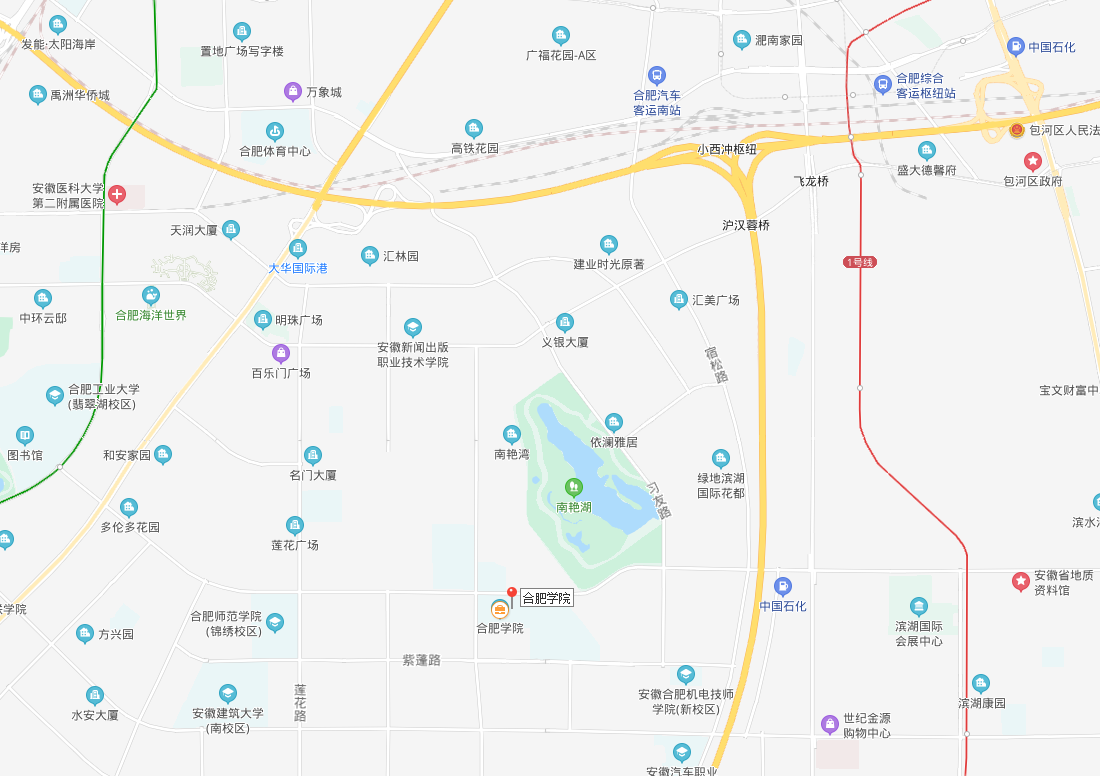 一、学校概况
二、学院介绍
三、学校招生基本情况
四、志愿填报几点建议
学校地处合肥市经开区景色秀丽的南艳湖畔，交通便利，校区周边近10条公交线路，可直达合肥高铁南站、合肥汽车客运南站。
PART
ONE
一、合肥学院概况
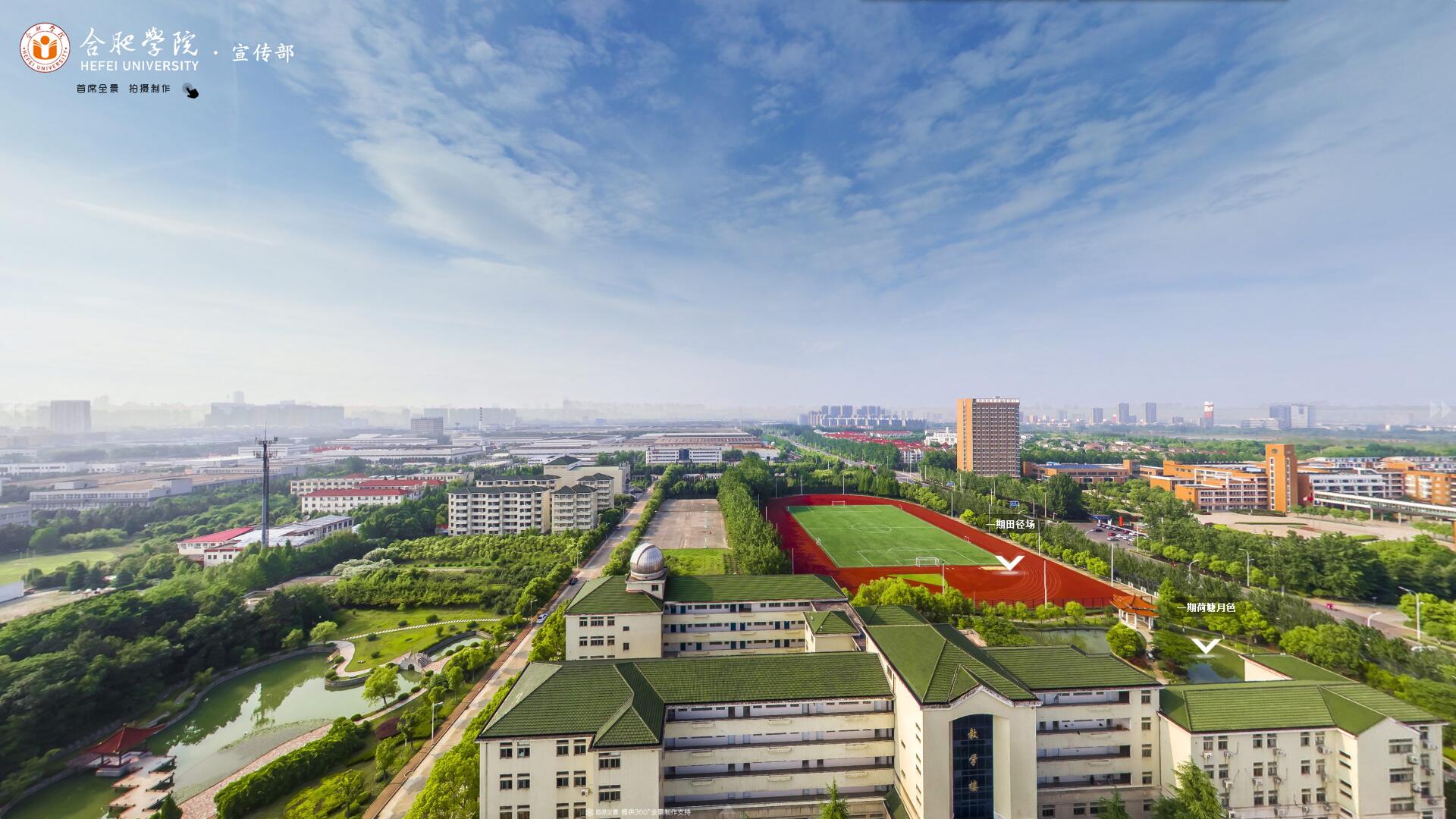 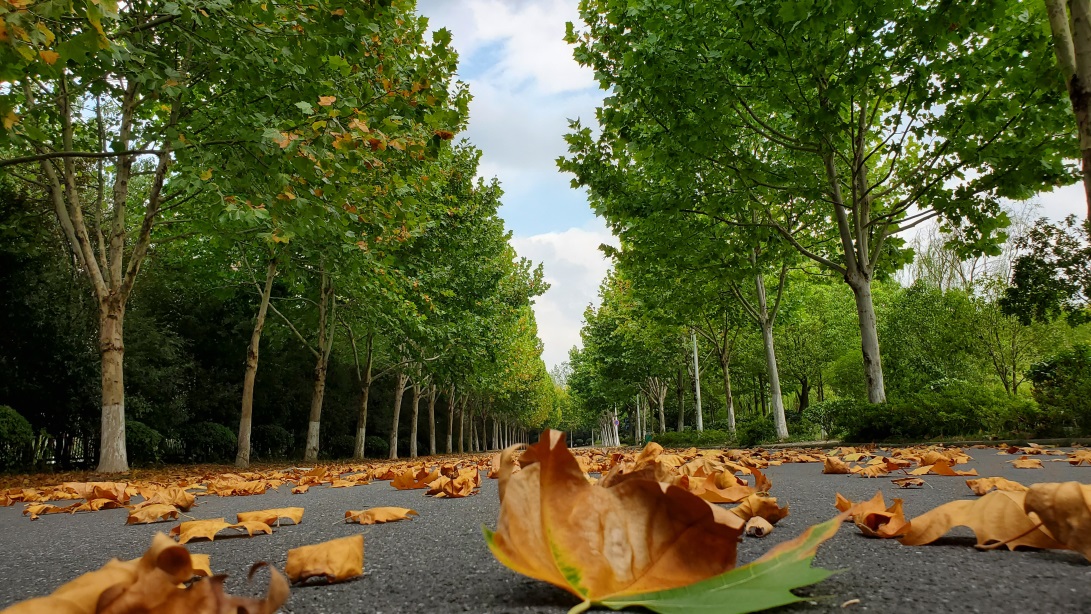 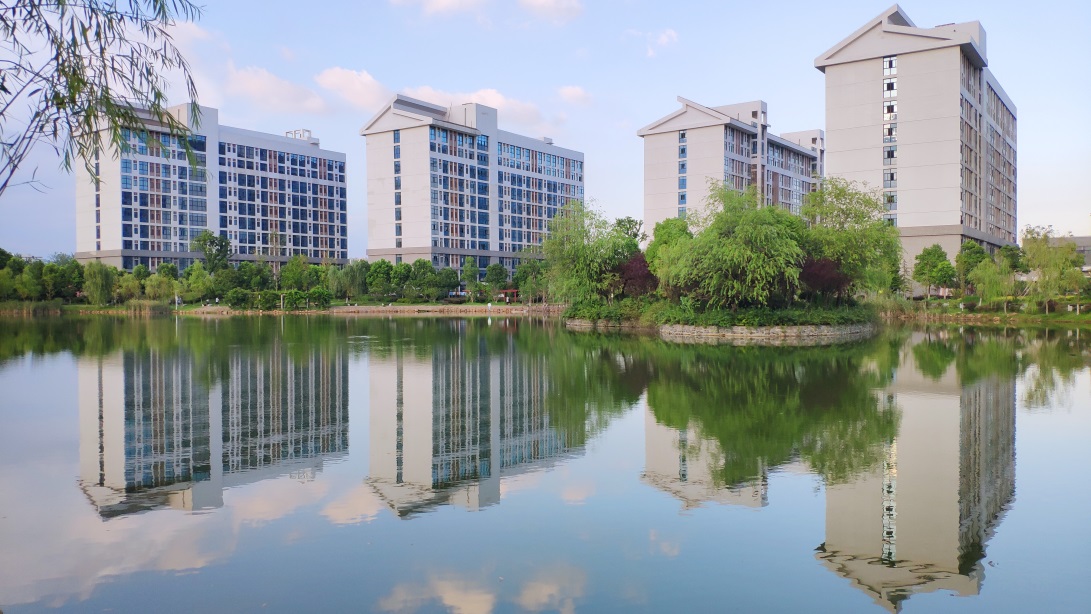 校园景色优美
合肥—大湖名城—创新高地
学校概况
创建于1980年
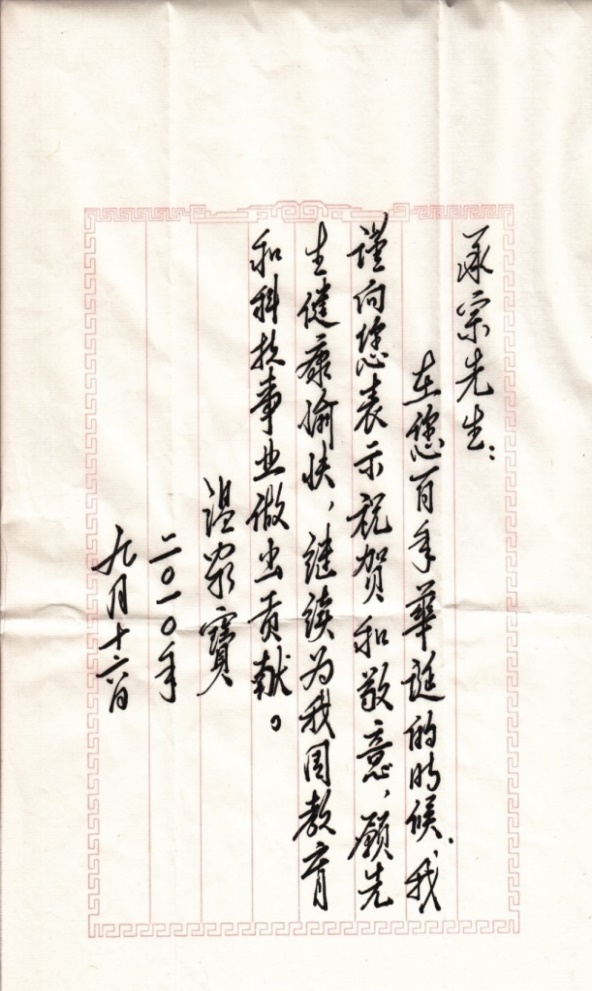 创办人——杨承宗教授
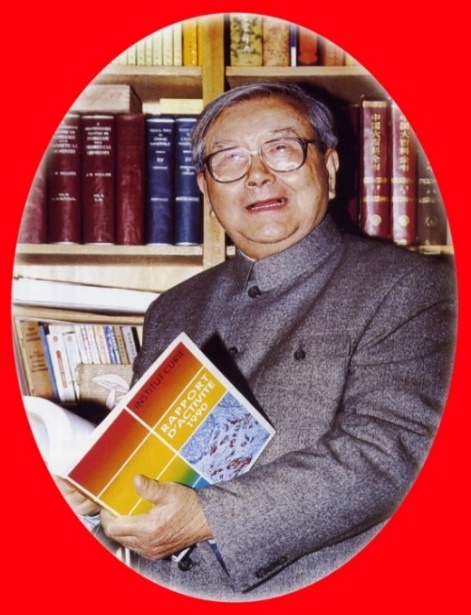 新中国放射化学奠基人
新中国核燃料化学奠基人
新中国质谱学创始人
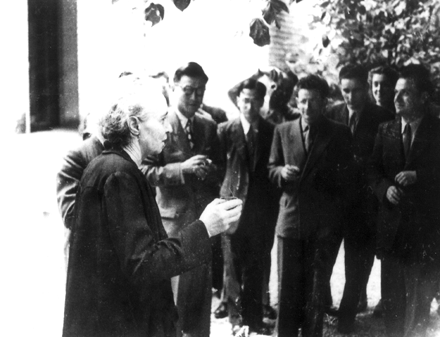 温家宝总理
为杨先生百岁华诞题词
约里奥·居里夫人
博士研究生
学校概况
中国家高等教育改革的先行者
—《光明日报》1980年9月5日
记者：余士锟 胡羊
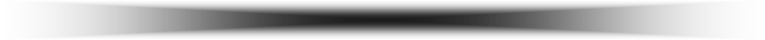 不包分配
适当收费
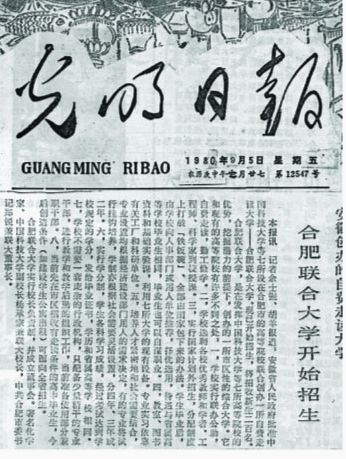 学校向用人单位推荐，择优录用
学校实行联办公助，自费走读
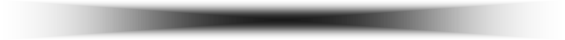 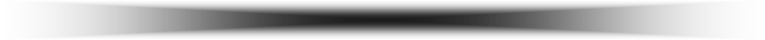 后勤社会化
按需设置专业
学校不需要一套
庞杂的行政机构
培养人才紧密地和社会需求结合，专业设置均根据经济建设部门用人需求决定
被誉为中国高等教育改革的 “小岗村”！
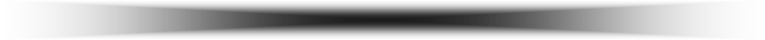 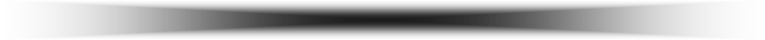 1
3
4
6
7
2
5
学校概况
全国应用型本科高校专门委员会副主任单位
国家首批“卓越工程师教育培养计划”试点高校（全国61所）
安徽省示范应用型本科高校建设单位（全省第一名）
学院
情况
首批“服务国家特殊需求人才培养项目”培养硕士专业学位研究生试点工作单位（全国53所）
安徽省应用型本科高校联盟常任主席单位
中德共建示范性应用型本科院校（全国2所）
长三角应用型本科高校联盟牵头单位（三省一市教育厅）
学校概况
中国总理李克强：合肥学院30年来的发展壮大是中德务实合作的成功典范。德国总理默克尔：合肥学院是近30年来中德合作的光辉典范。
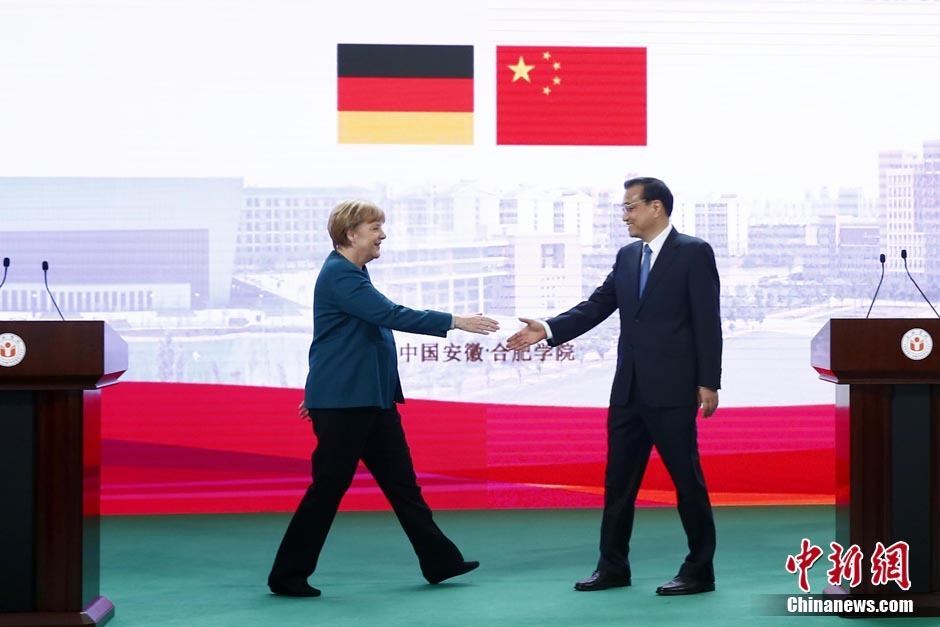 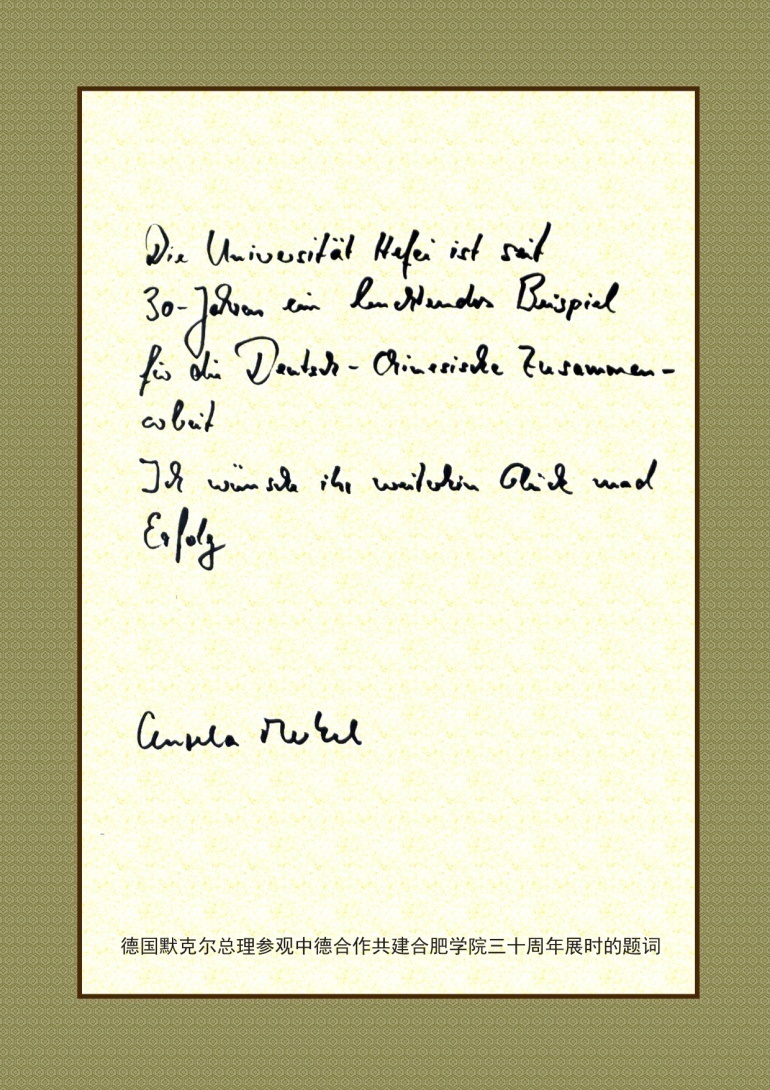 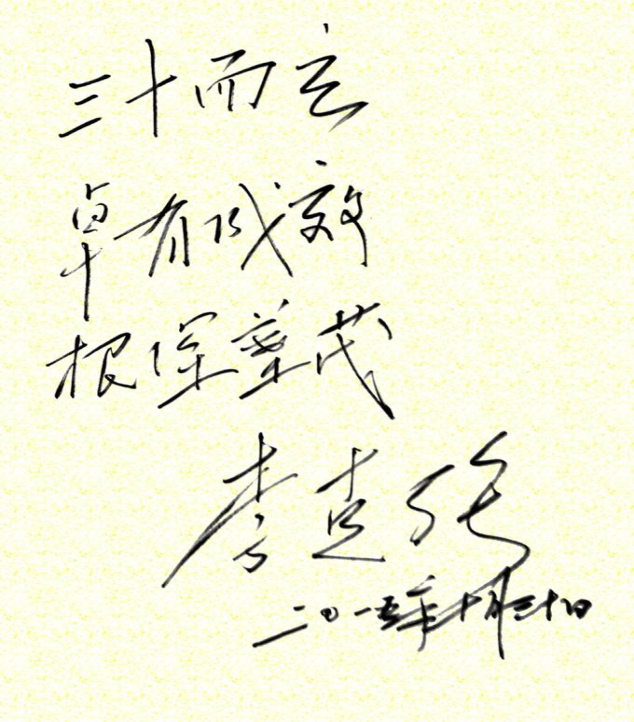 2015年10月30日
学校概况
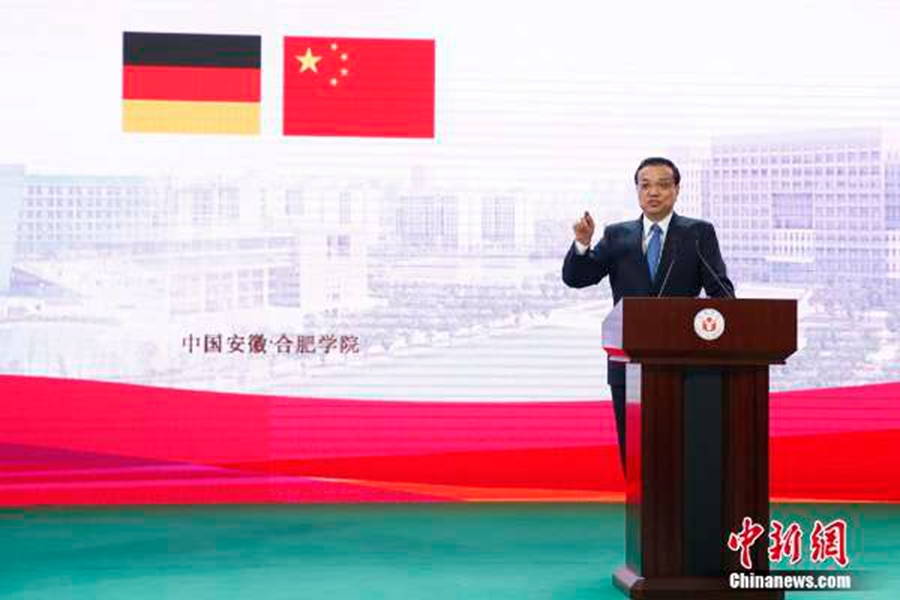 李克强总理：中德政府决定，在合肥学院建立中德教育
                      合作示范基地和合作基金。
学校概况
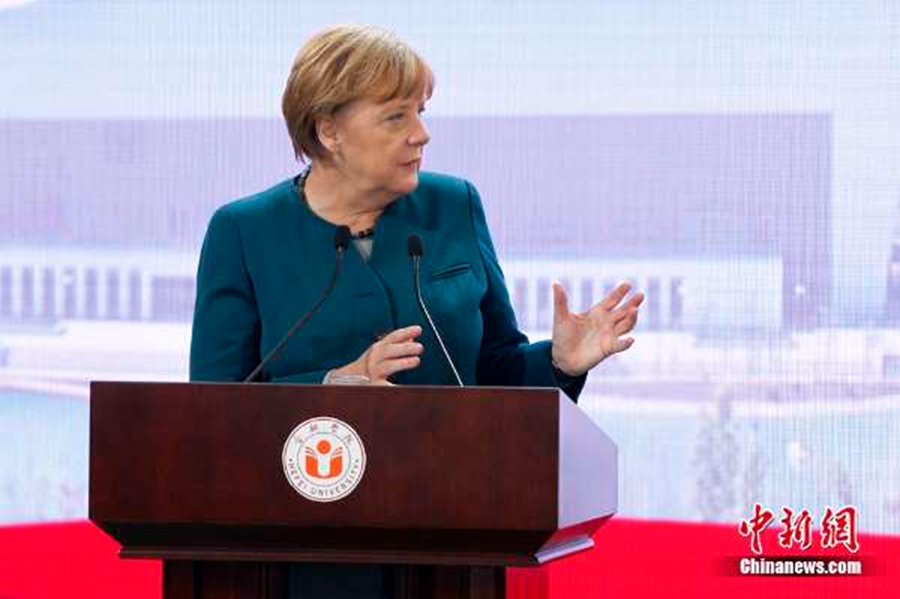 默克尔总理：明年的中德青年交流年可以从合肥学院开始。
学校概况
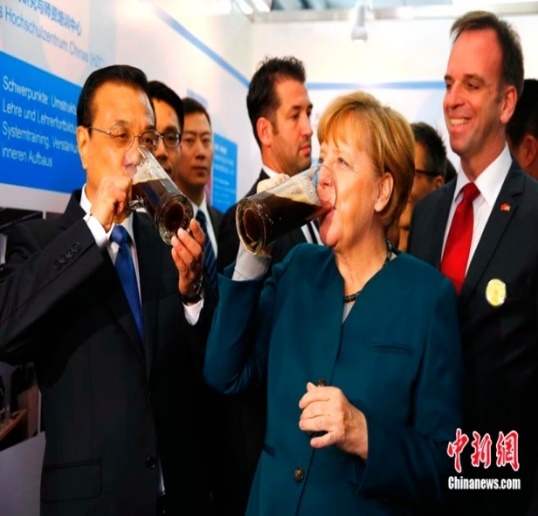 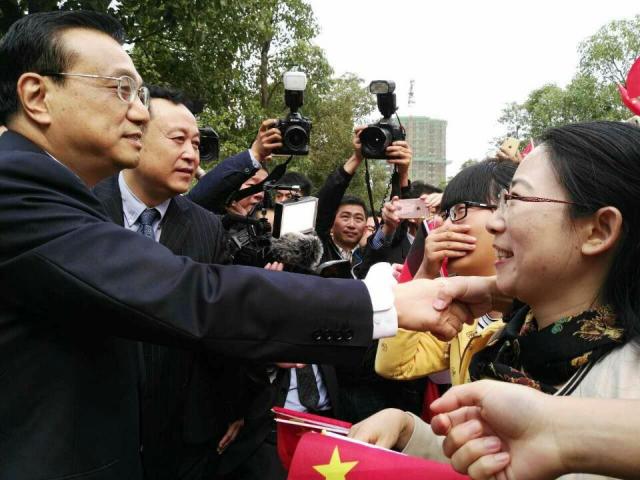 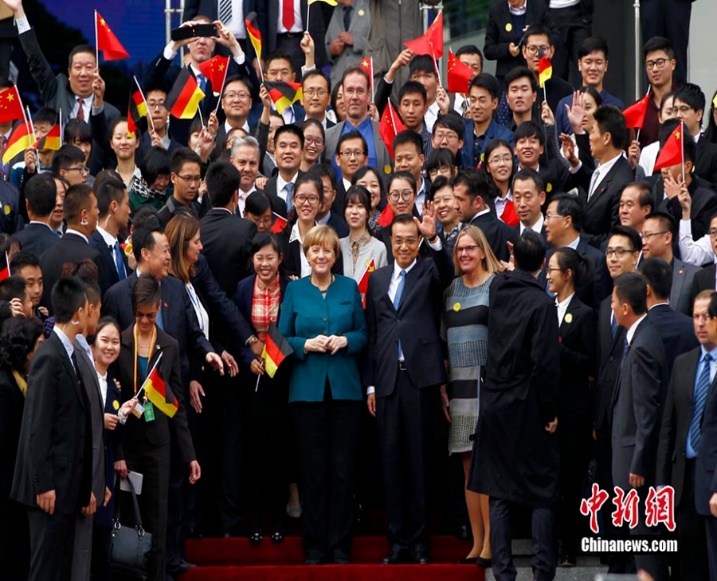 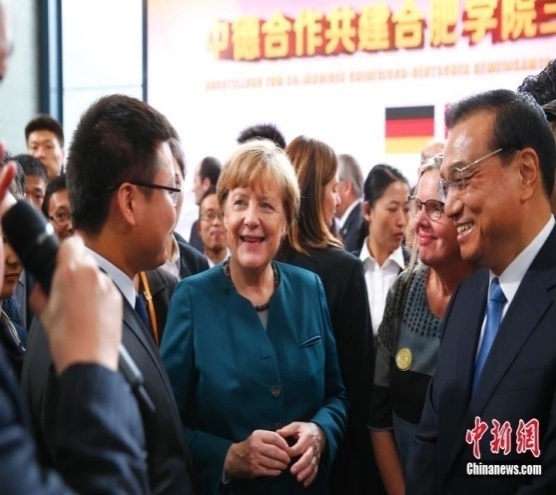 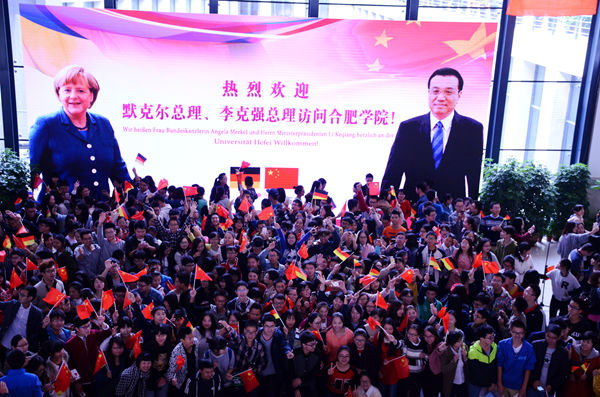 学校概况
中德教育合作示范基地
中德校企协同创新中心 
Chinesisch-Deutsches Innovationszentrum für Hochschul-Unternehmen-Koorperation
中德青年学生创业孵化中心
Chinesisch-Deutsches Inkubationszentrum für Unternehmensgrüdung
中德人才交流中心 
Chinesisch-Deutsches Zentrum für Personalaustausch
合肥德国应用科学学院 
Deutsche Hochschule Hefei (DHH）
中德应用型高校教师能力发展中心 
Chinesisch-Deutsches Kompetanzzentrum für anwendungsorientierte Hochschullehrer
学校概况   国家和省级领导对学校的关心
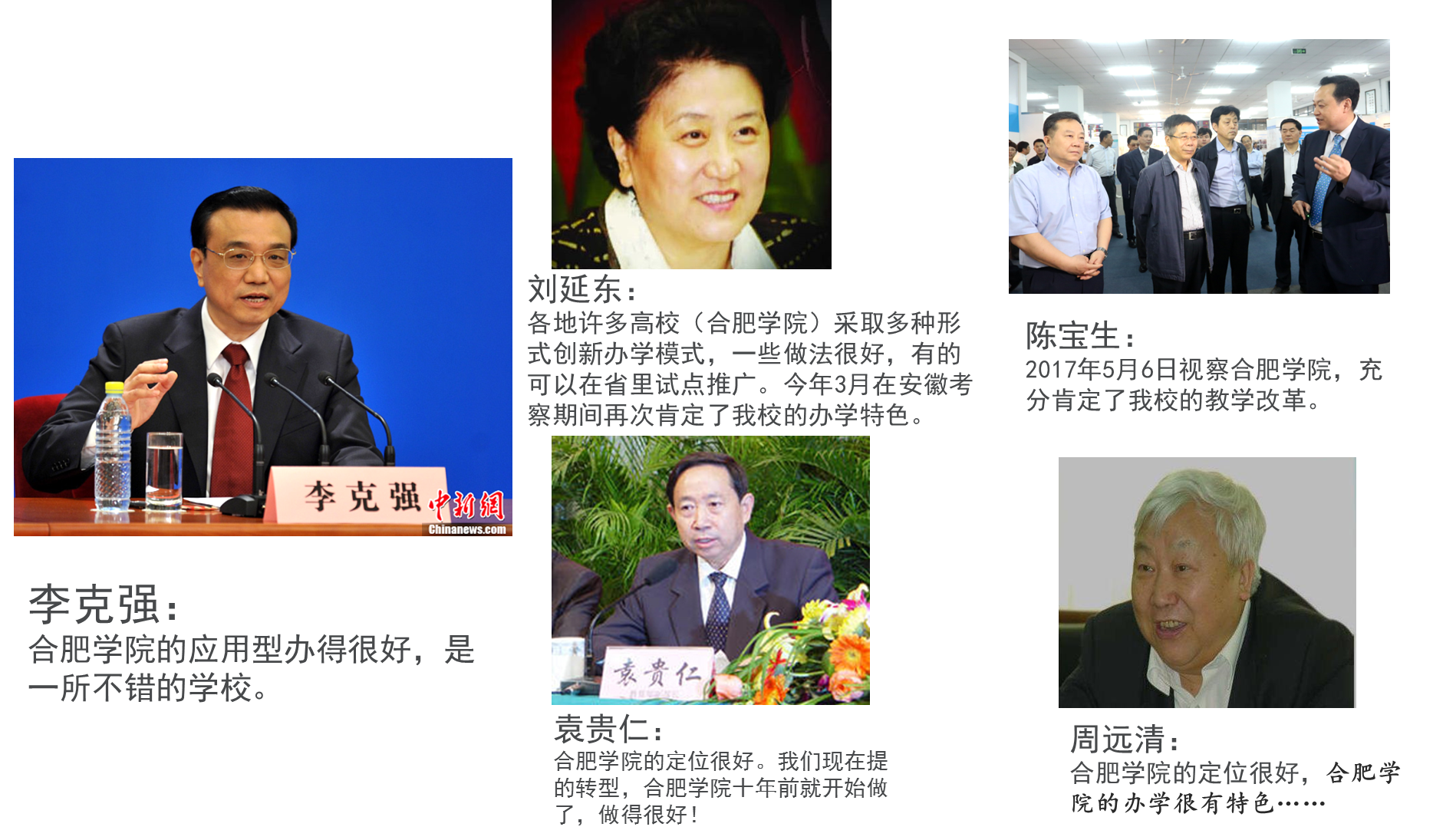 学校概况
美好愿景
合肥市“十三五”规划：
    合肥市支持合肥学院高水平创建应用型大学，在“十三五”期间（2020年）将申报建设合肥大学

祝愿合肥学院能尽快更名为合肥大学
PART
TWO
二、能源材料与化工学院介绍
学院介绍
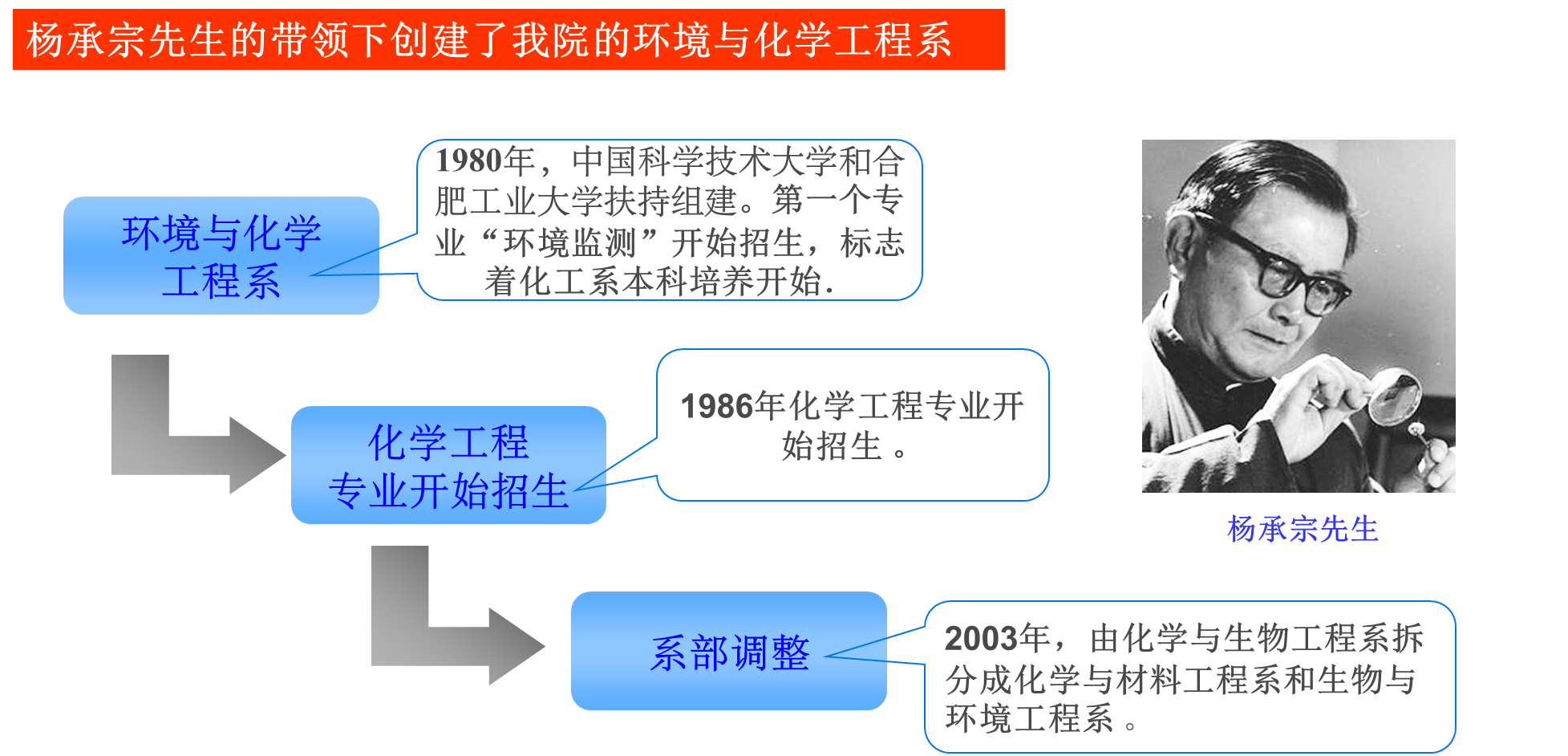 学院介绍
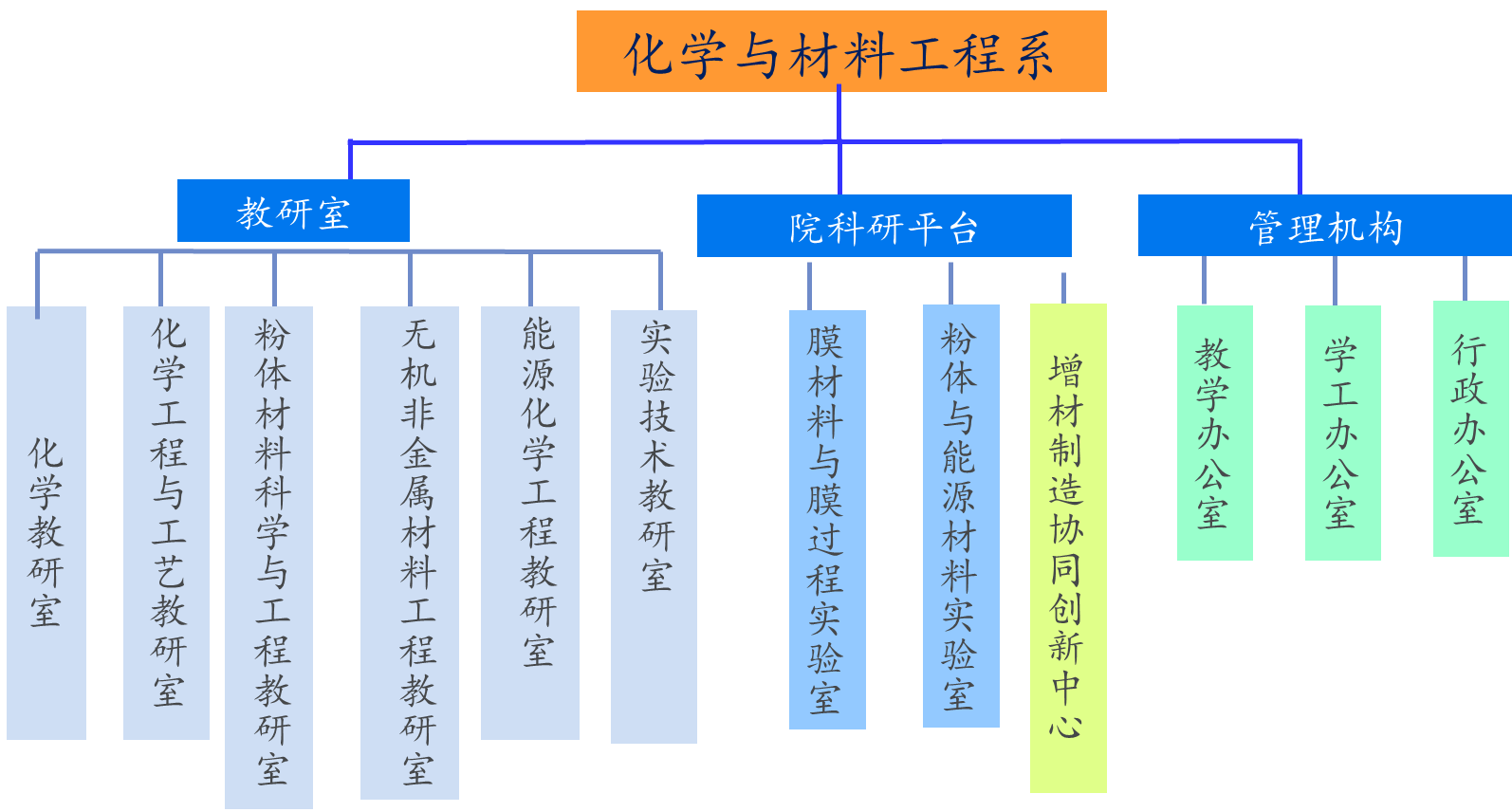 专业办学定位
面向安徽及周边区域和社会需求，依据我校“地方性、应用型、国际化”办学定位，本专业定位确定为：立足合肥、面向安徽、延伸全国，培养德、智、体、美、劳全面发展，服务能源、化工、材料及相关行业的生产一线关键技术和管理岗位应用型人才。
学院介绍
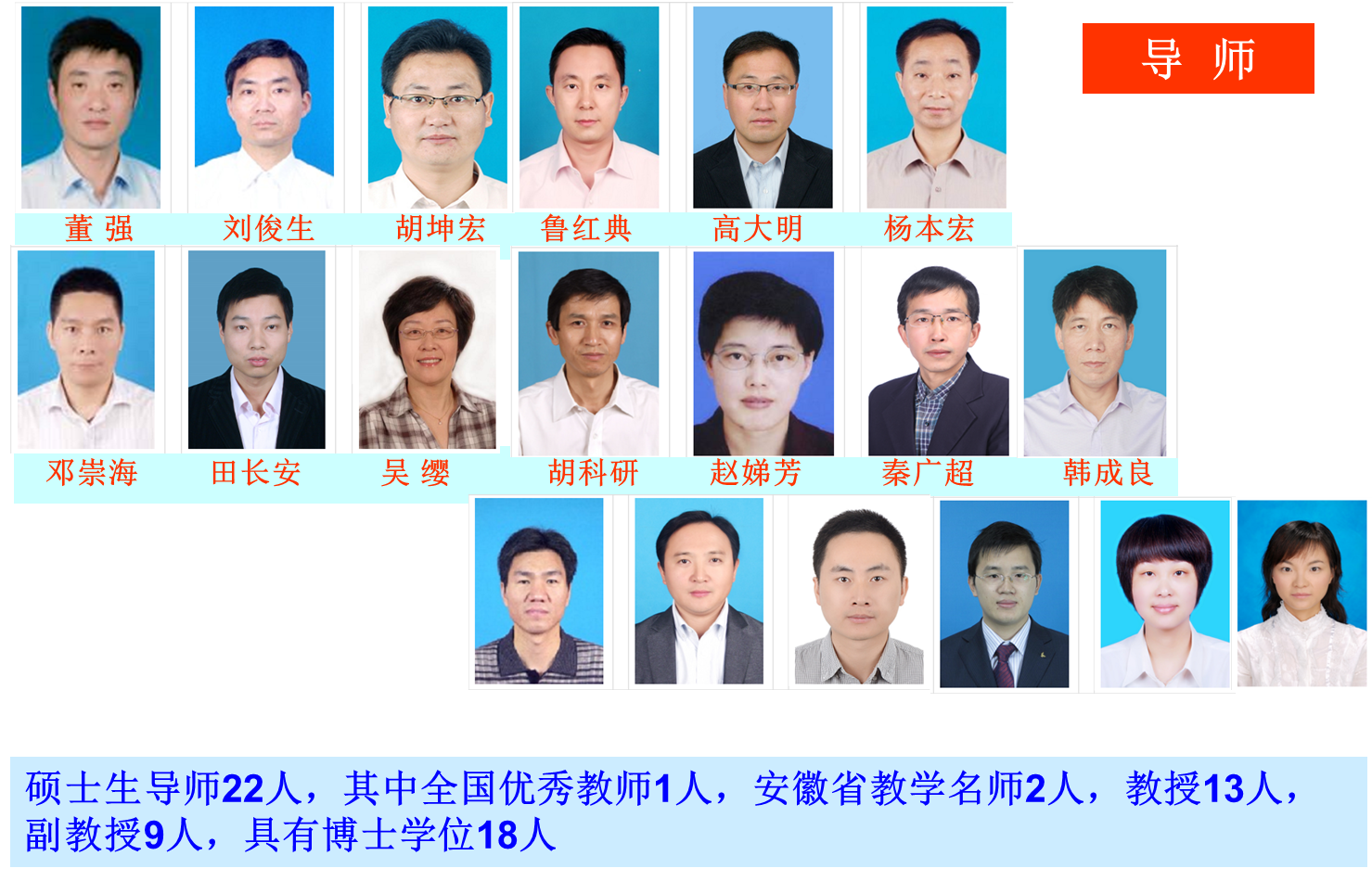 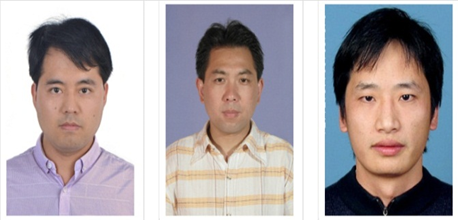 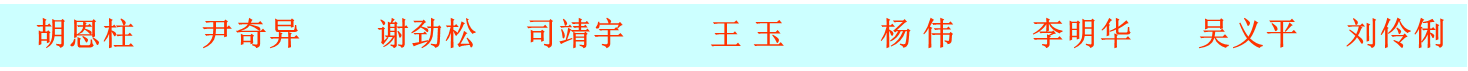 学院介绍
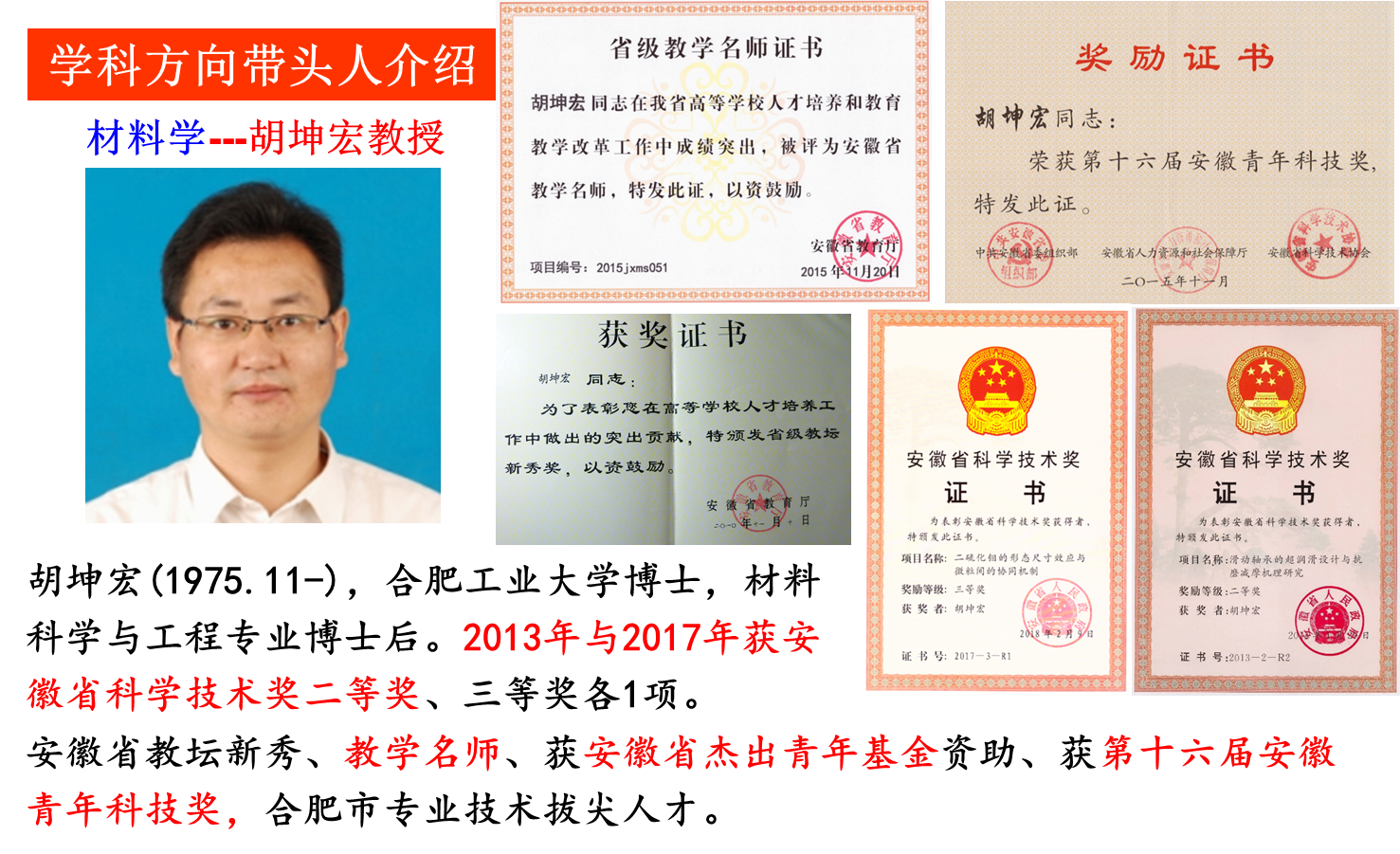 招生情况
专业：能源化学工程
毕业人数：2013级（41人）；2014级（52人）；2015级（48人）；2016级（51人）
类 型：本科生（安徽省一本招生）
招生指标：目前共招生人数（310人左右）
专业方向、特色与优势
能源化学工程专业拟建设专业方向与内容
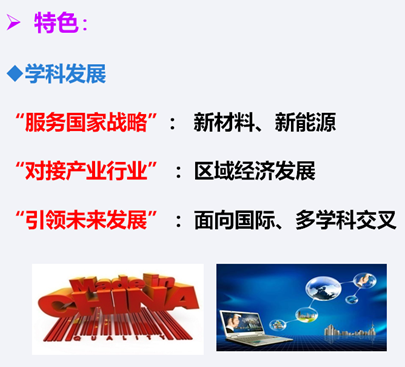 二硫化钼
碳微球
石墨烯
石墨烯量子点
专业方向、特色与优势
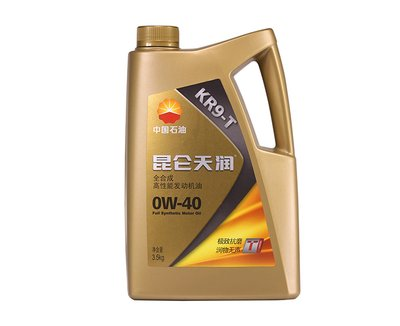 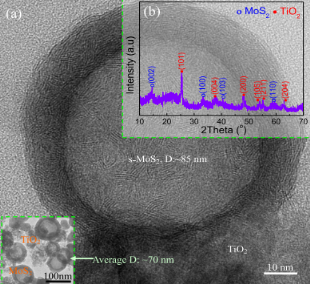 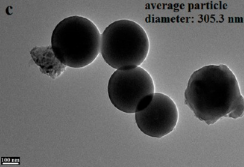 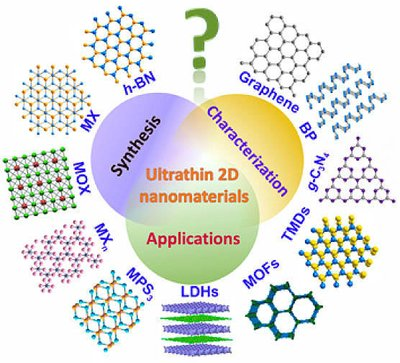 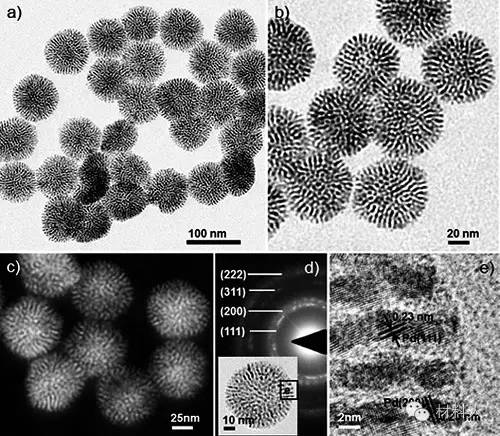 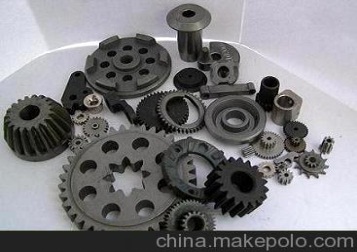 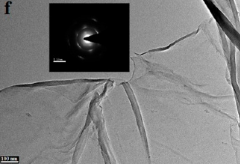 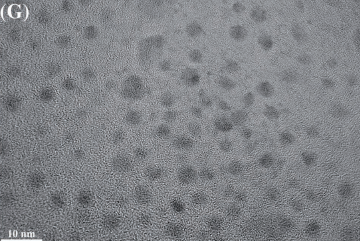 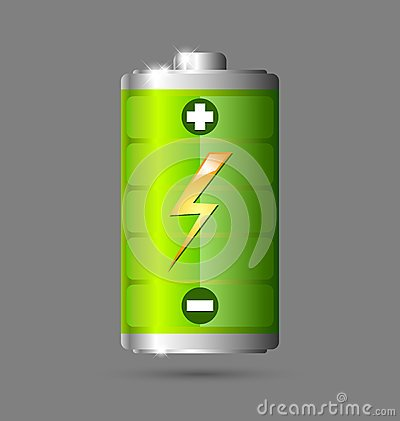 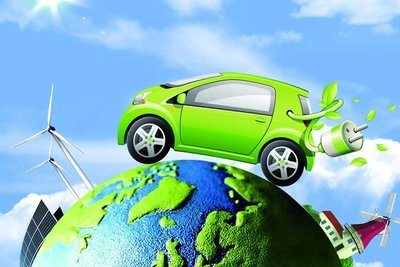 专业方向、特色与优势
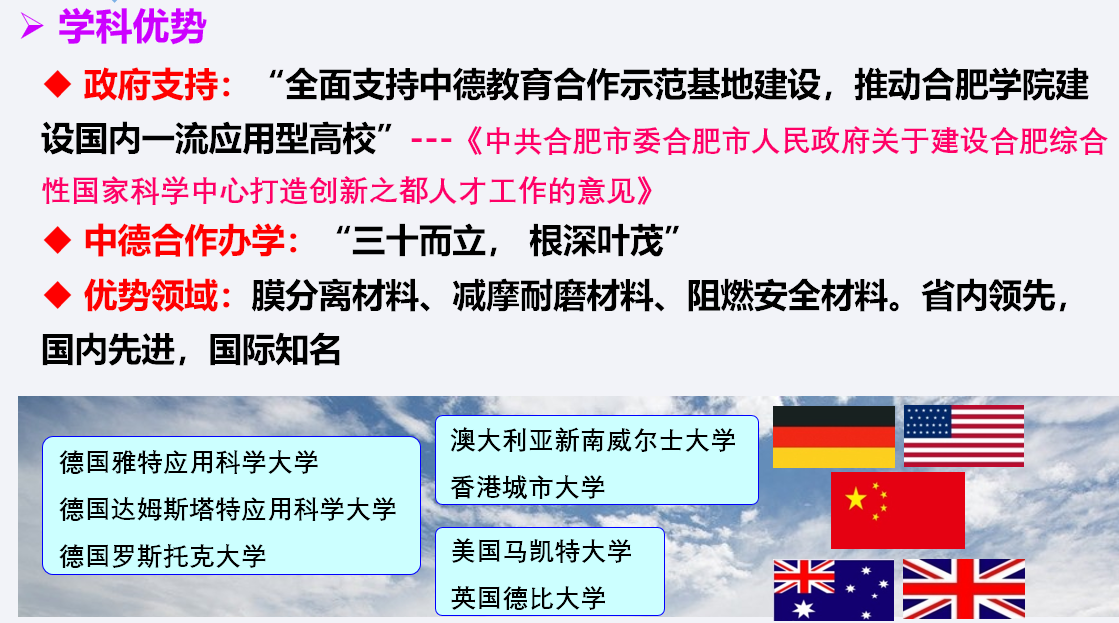 培养环境与条件
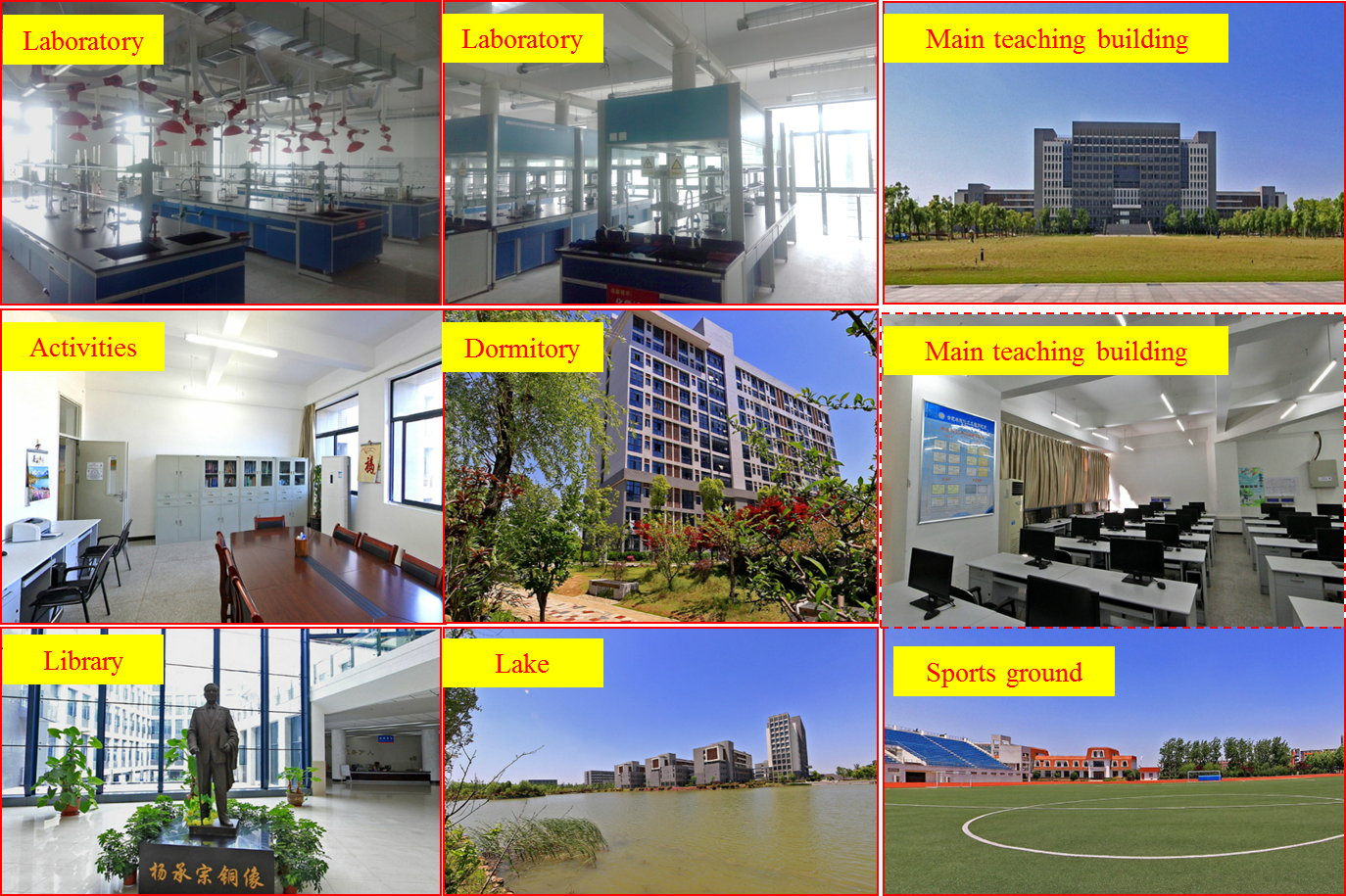 培养环境与条件
Tribol-tester
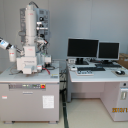 SEM/EDS
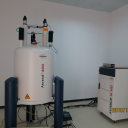 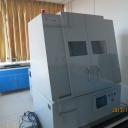 XRD
UMT-2
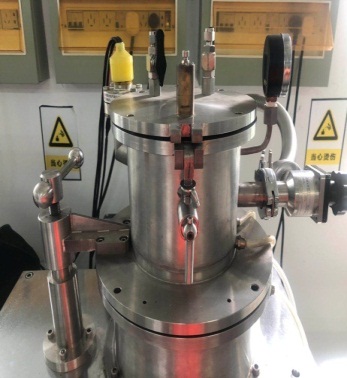 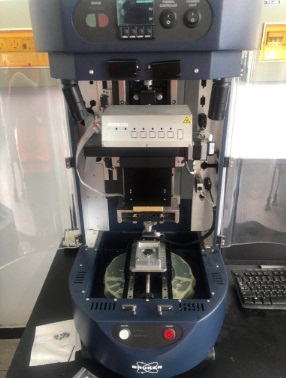 3D Profile
TEM
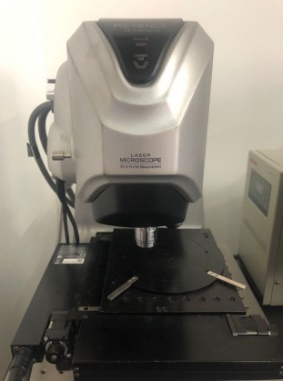 Tribol-meter
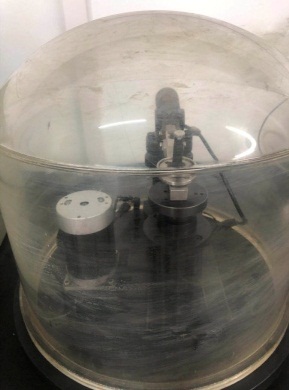 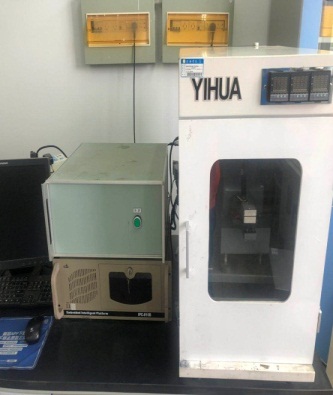 UV
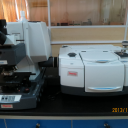 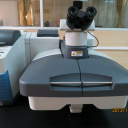 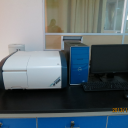 DSC
Element analyser
HFRTM
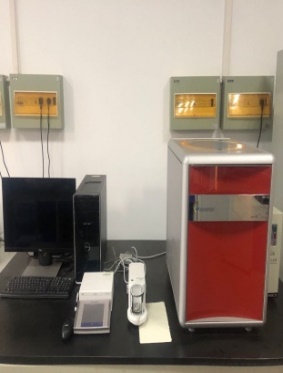 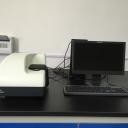 TG
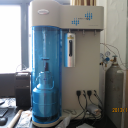 HPLC
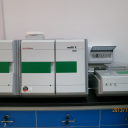 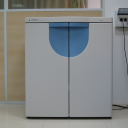 EB
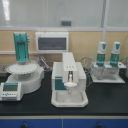 校园生活
学校共有学生社团67个，分为学术科技类、文化艺术类、志愿公益类，每年举办大学生文化艺术节和社团文化节，迄今已举办十六届，每届为期一个月，开展文化活动百余项。
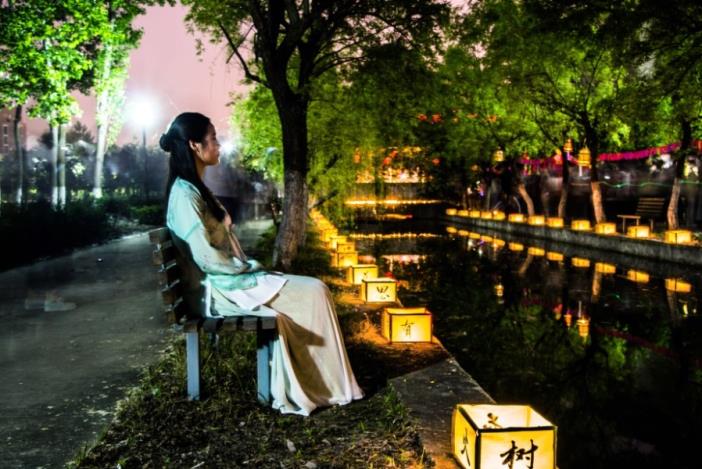 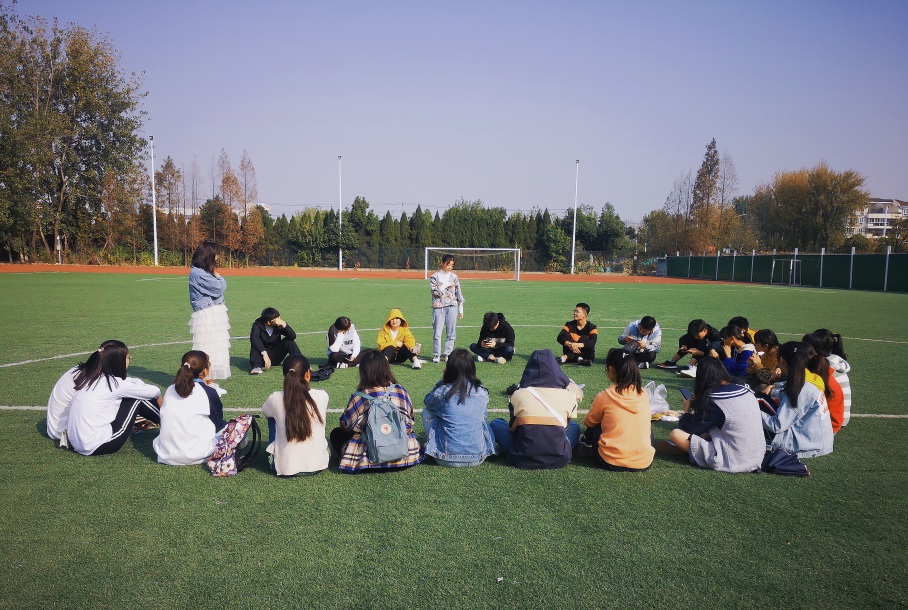 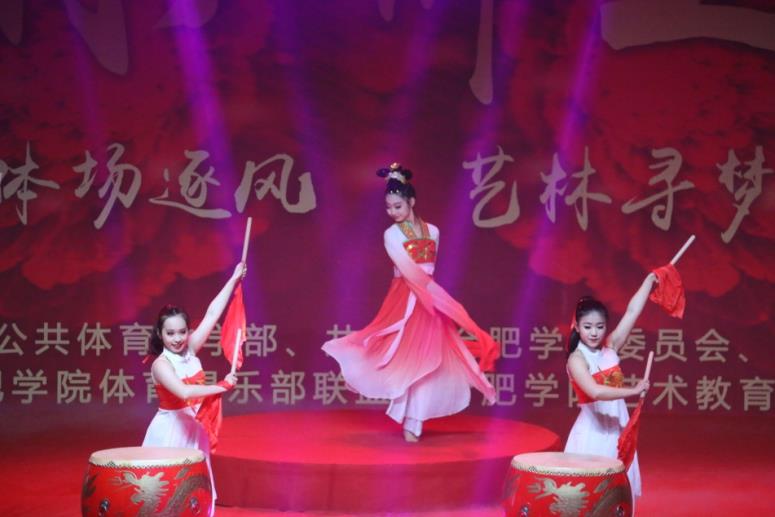 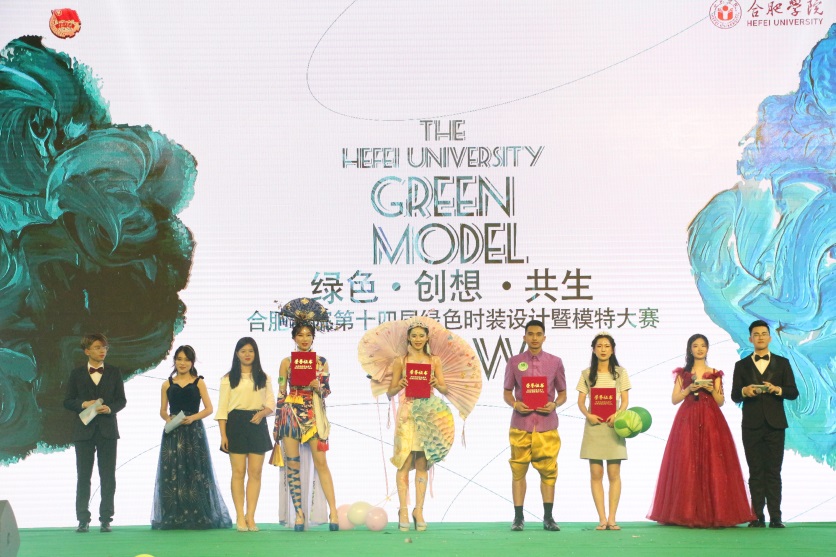 校园生活
23个体育俱乐部，注册会员4000余人，2019年学生参加国际、全国、省级15个项目的比赛中摘金夺银，共计获奖76项。其中金牌13枚、银牌12枚、铜牌5枚，另一等奖5项、二等奖8项、三等奖33项。我校击剑运动员兰明豪获得日本举办的亚洲锦标赛团体第一名，邵文雪、项译宣在那不勒斯举办的世界大学生运动会上获得团体第6名，全国击剑冠军赛总决赛中项译宣获得团体第一多项优异成绩。
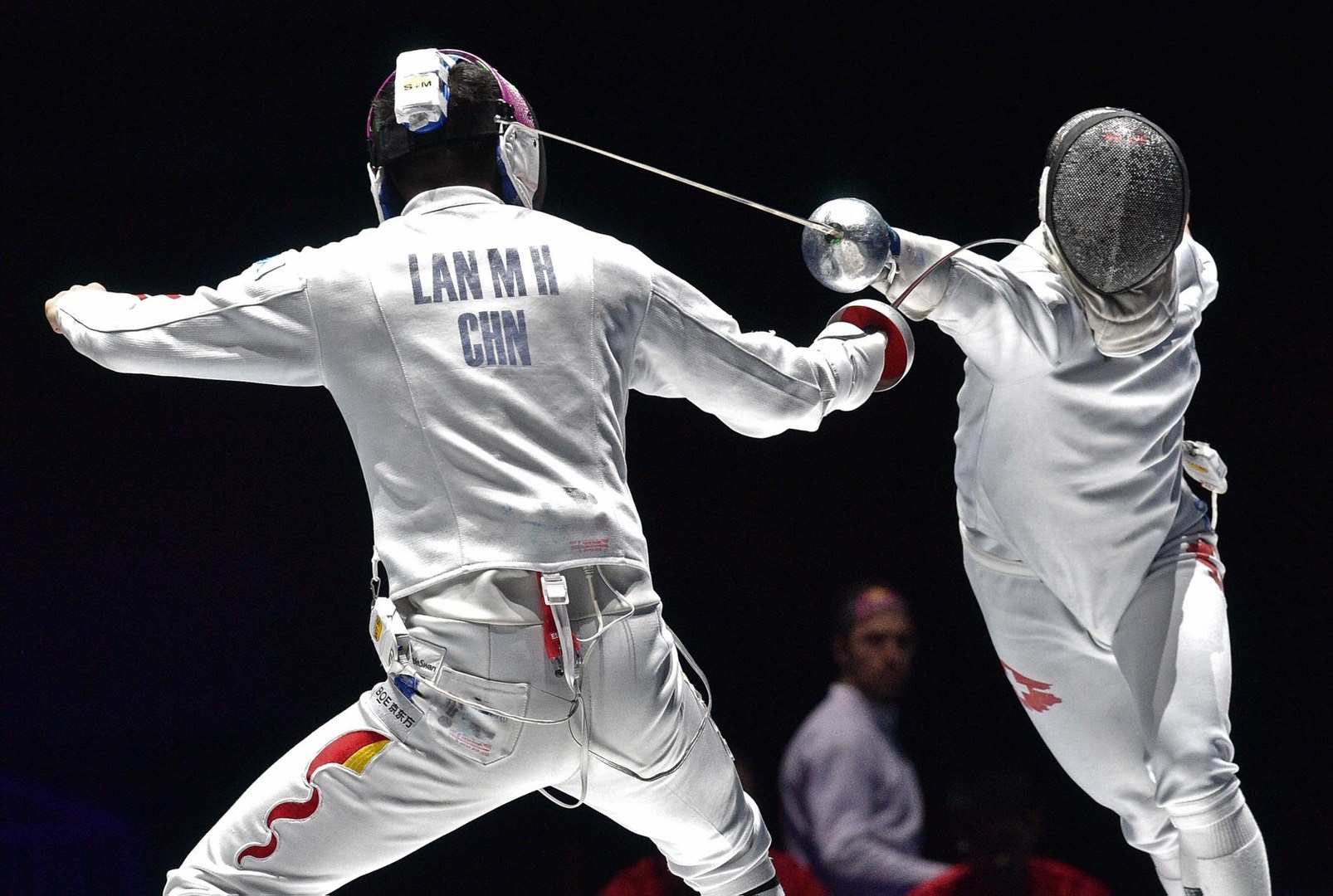 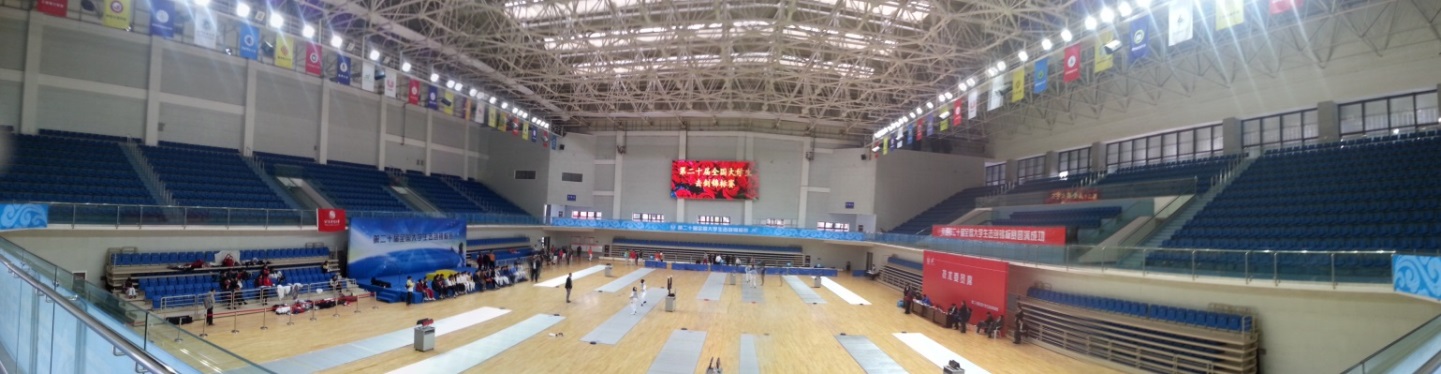 校园生活
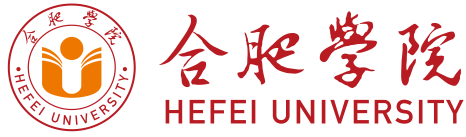 我校室外运动场面积82072㎡，室内运动场面积17803㎡，拥有1个综合体育馆，3个足球场，9个训练馆，另有建筑面积6187㎡的击剑、武术和游泳新馆正在建设中。
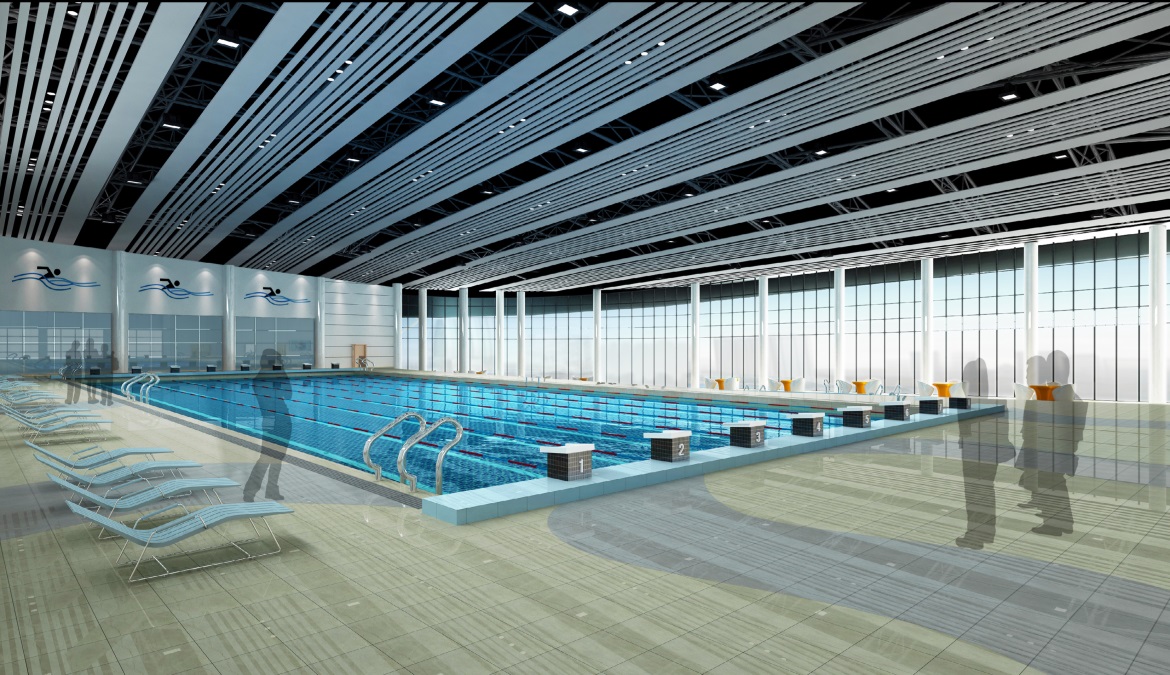 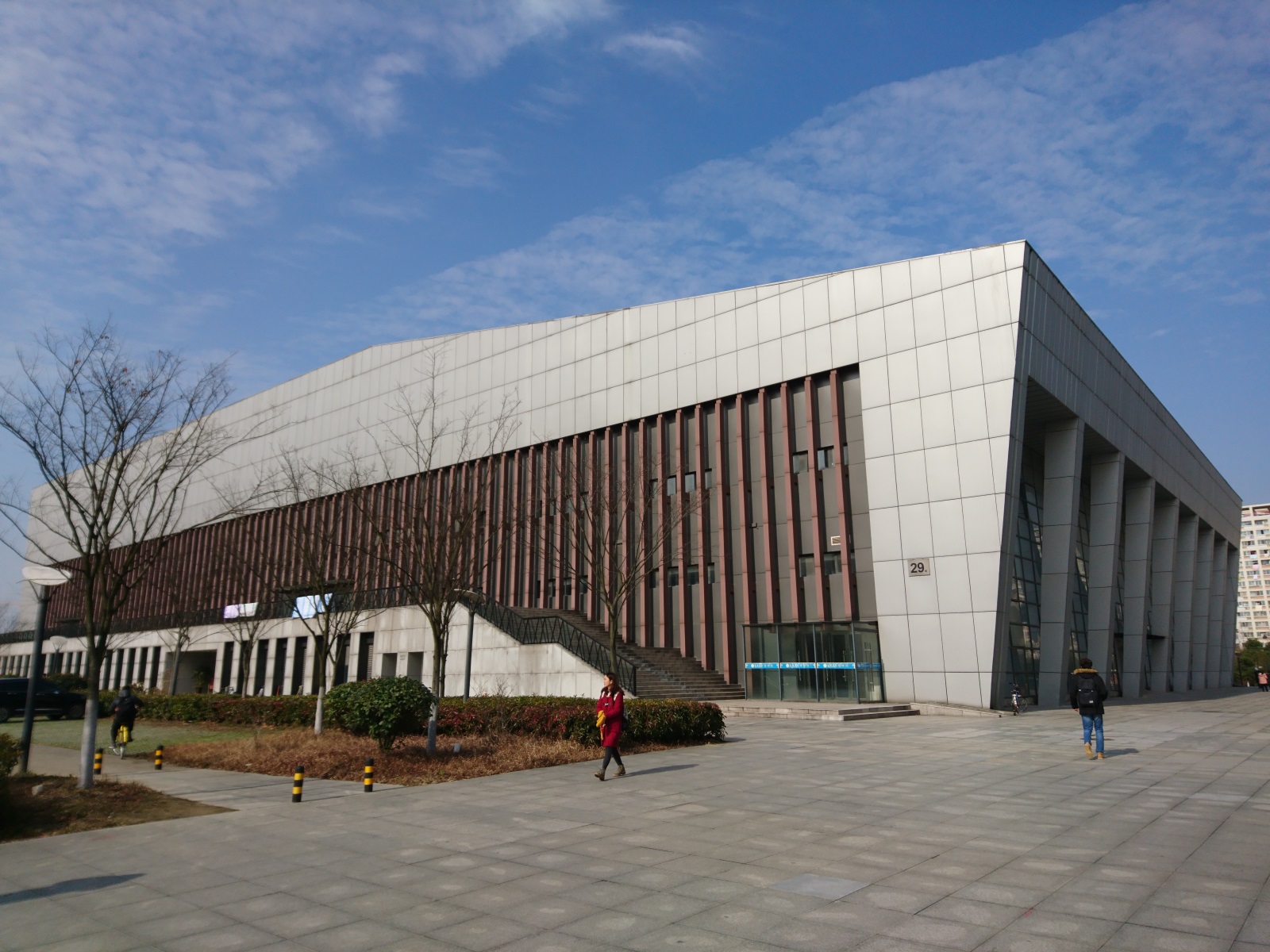 校园生活
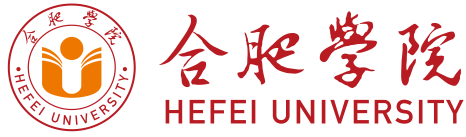 宿舍区饮用水、洗衣机、淋浴间等自助服务基本实现了全覆盖
宿舍内设有独立卫生间和阳台、配有空调
学校硬件设施完备、信息化建设畅通，均实现无线网全覆盖
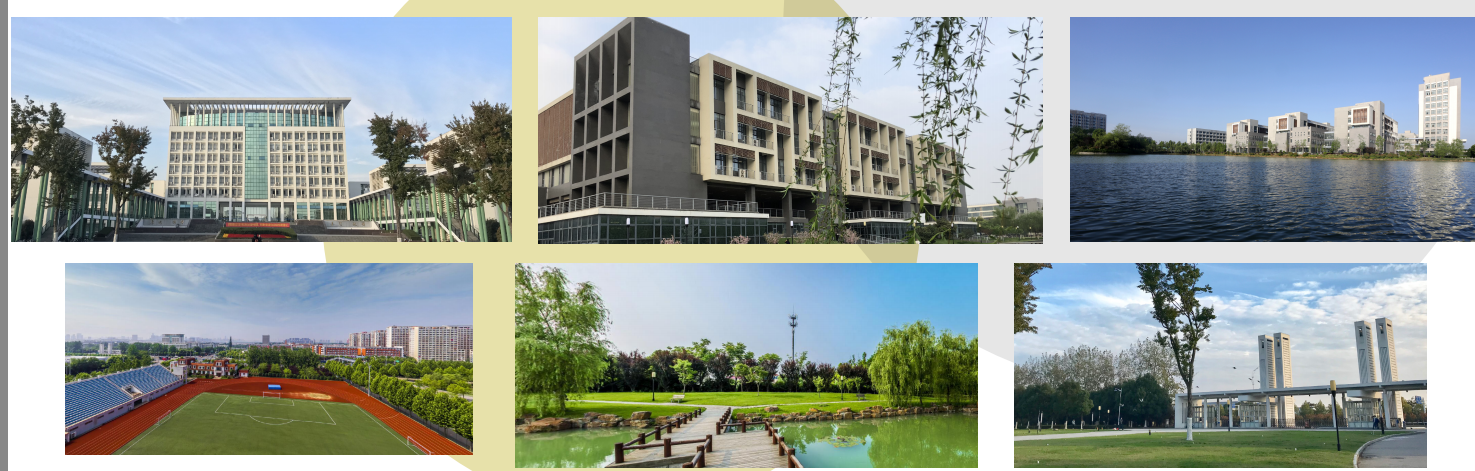 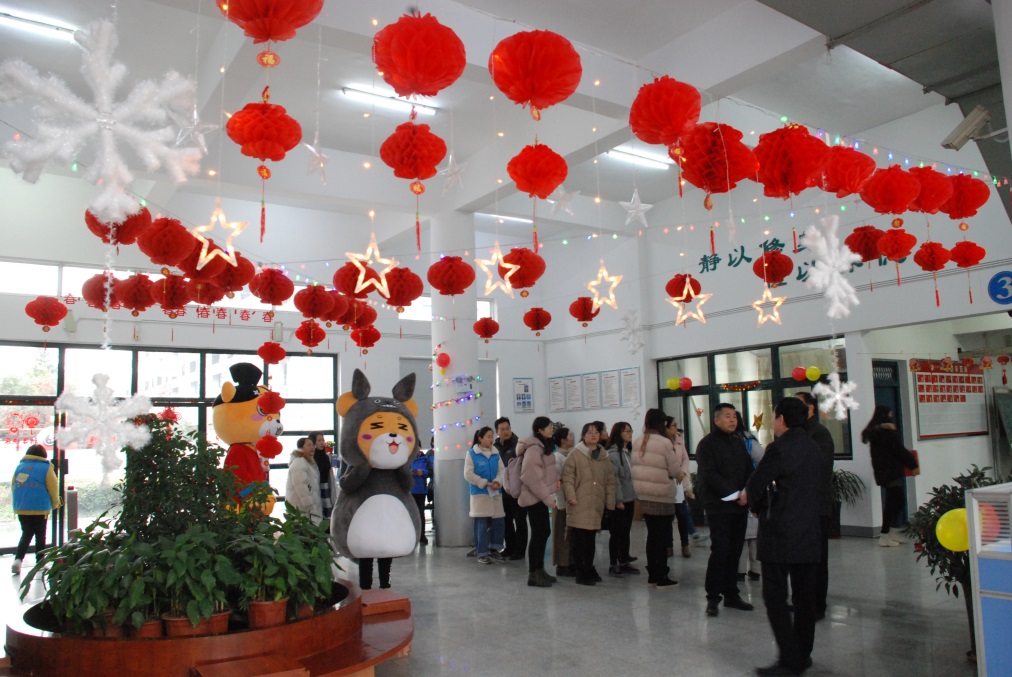 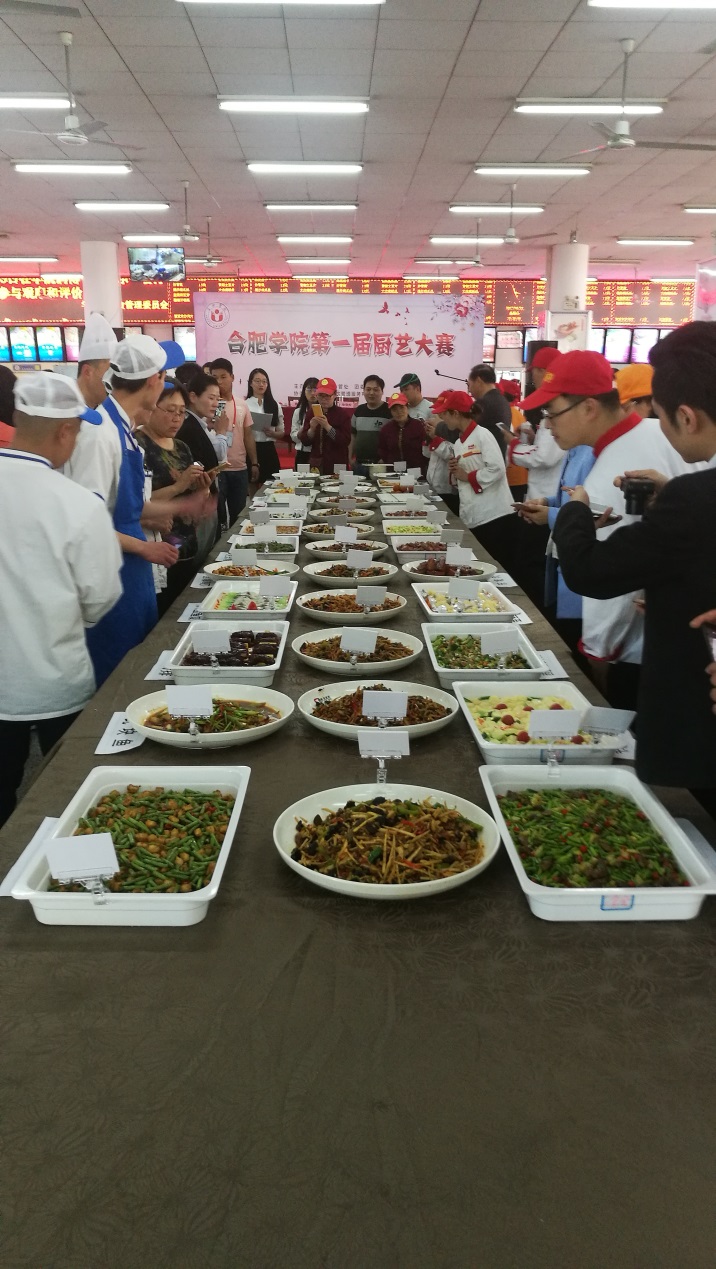 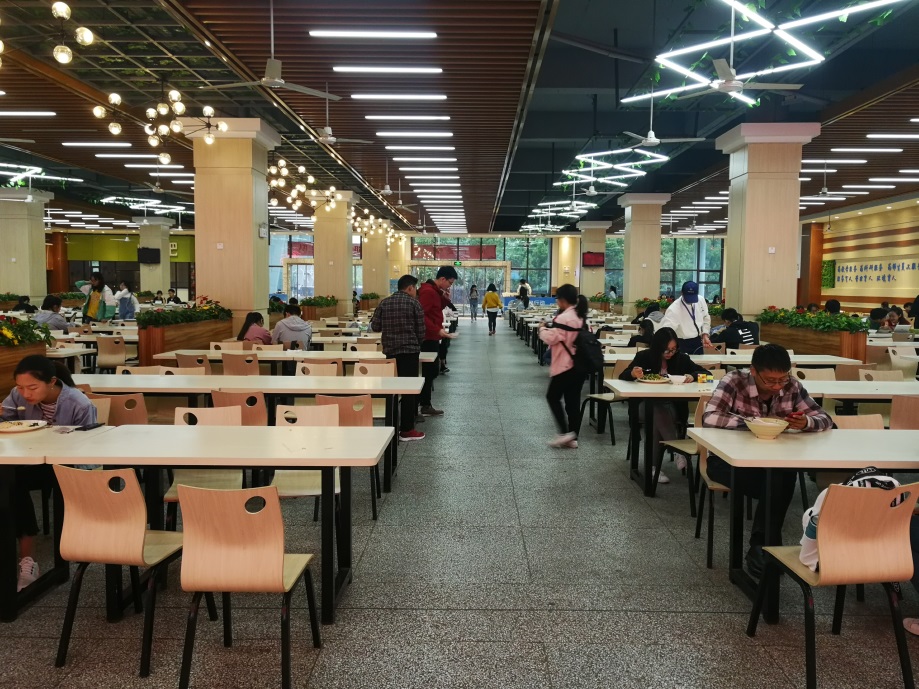 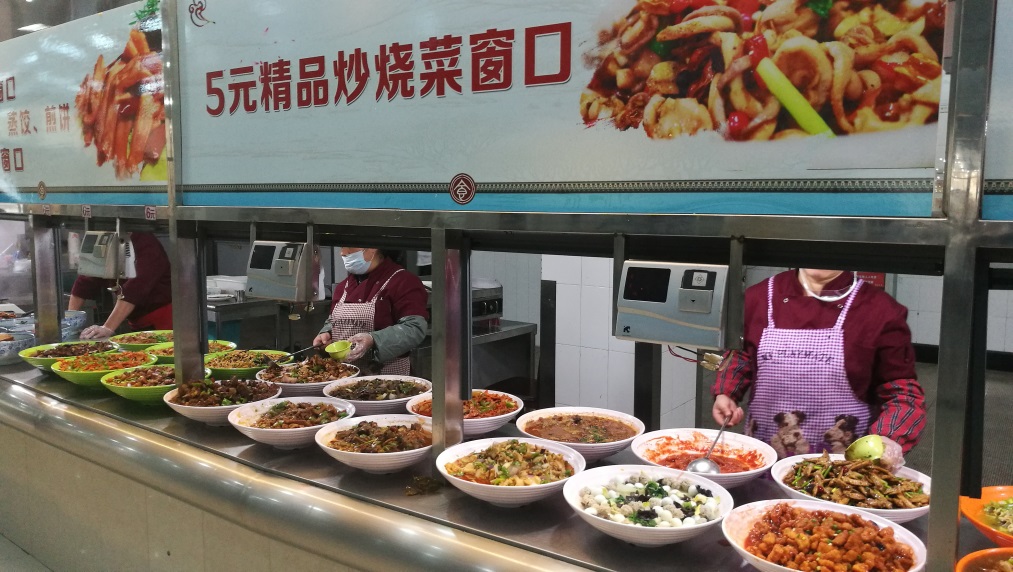 校园生活
学校共设有6个学生食堂，环境优雅，菜肴丰富，价廉物美。
国内外交流
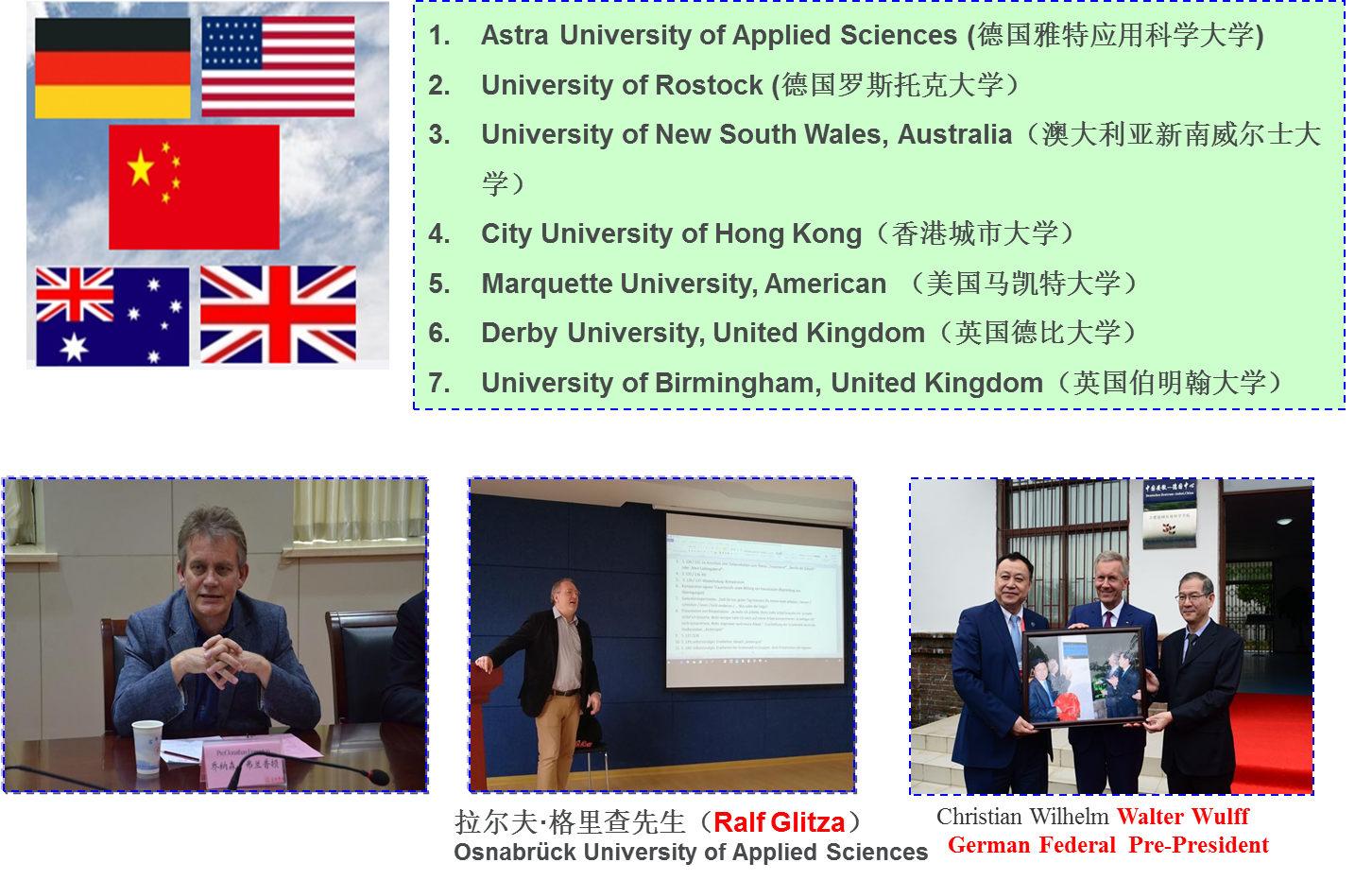 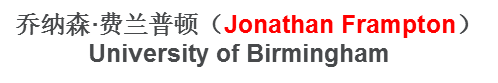 国外学生活动
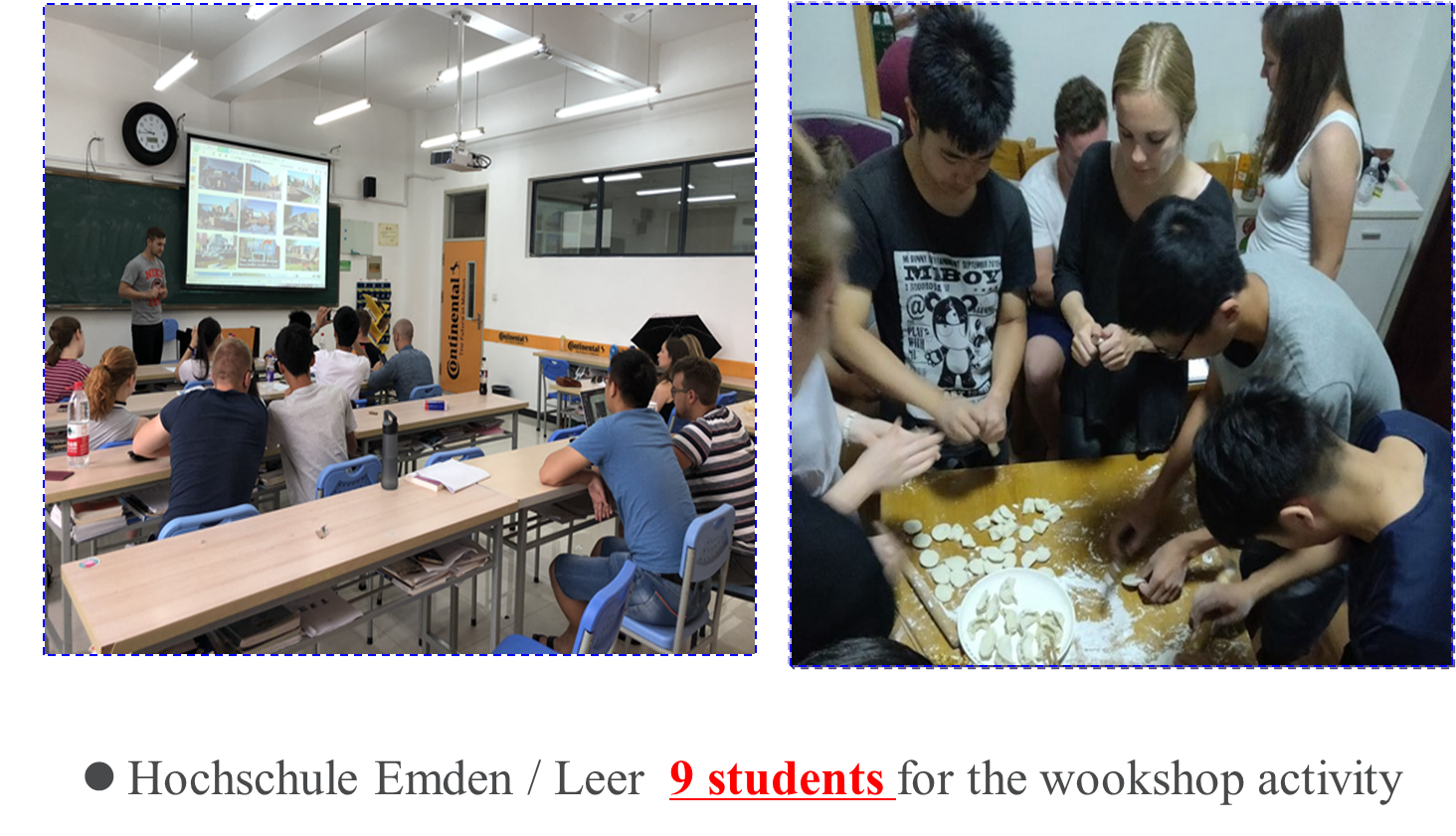 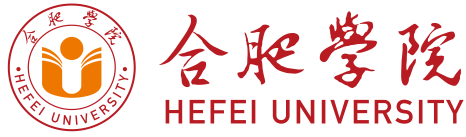 PART
THREE
三、合肥学院2020年招生基本情况
安徽省内招生计划 （安徽省招生代码：9110）
（总计：理1572，文669，艺术100）
招生专业（安徽省招生代码：9110）
安徽本科第一批次普通文理科专业
普通文理科专业（44个）：电子信息工程、自动化、通信工程、机械设计制造及其自动化、机械电子工程、车辆工程（2020年新增）、智能制造工程、计算机科学与技术、软件工程、智能科学与技术（ 2020年新增） 、数据科学与大数据技术、数学与应用数学(师范)、应用统计学、土木工程、交通工程、建筑学、生物工程、环境工程、食品质量与安全、食品科学与工程、化学工程与工艺、无机非金属材料工程、能源化学工程、粉体材料科学与工程、工业设计、经济学、经济工程、金融学、投资学、国际经济与贸易、会计学、财务管理、工商管理、物流管理、供应链管理、汉语言文学、新闻学、小学教育（师范）、英语、德语、日语、旅游管理、酒店管理、会展经济与管理 （ 2020年新增）。
安徽本科第一批次中外合作专业：
         物流管理（中外合作办学）中外专业招生代码单列。
录取原则（专业分档原则）
★学校对进档考生的专业分档规则：实行分数优先原则。
         按考生投档总分从高到低的顺序依次满足考生的专业志愿，专业之间无分数级差，如无法满足所填报的专业志愿，考生服从专业调剂，学校将根据高考成绩从高分到低分在计划尚未完成的专业中进行调剂，直至录满；对于不服从专业调剂的，作退档处理。在院校第一志愿未录满的情况下接收征集志愿考生。
★高水平录取规则见
《合肥学院2020年招生章程》 及《合肥学院2020年高水平运动队招生简章》
合肥学院近三年普通高等教育本科录取分数线
（安徽省本科第一批次）
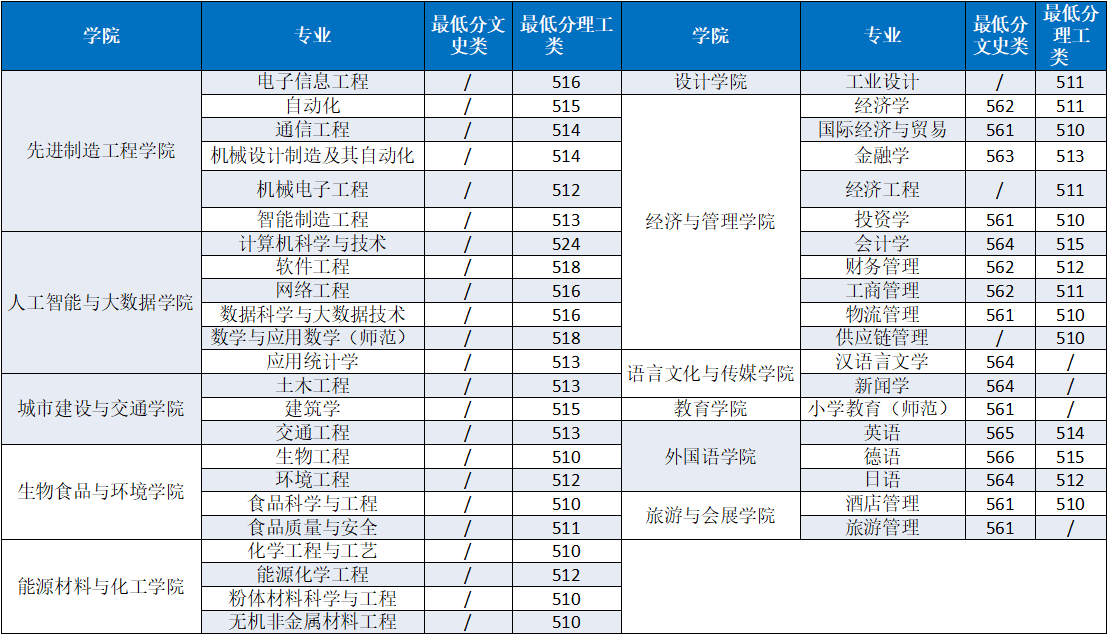 合肥学院2019年本科专业录取（安徽省本科第一批次）
最低分数线（普通专业）
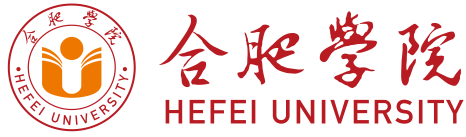 PART
FOUR
四、志愿填报几点建议
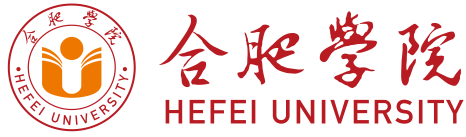 问大家一个问题
甲乙考生均为理科考生。
      甲考生500分，F志愿填报合肥学院；
      乙考生499分，A志愿合肥学院。
      
请问，平行志愿投档时，谁先被投到合肥学院？

      ——这就是平行志愿投档规则。
e7d195523061f1c049ca304f5f8969621ae48e4bb0b833d341592FD50B67DAE2200B6C6C50B180C2768BB42D6B581EF7F3E04370B4C83960E1123A76224694D039559297C33931C1C495BDC9751CA748E0034833477B6B3FB29A4A8F33D1C48689B9CFB8AAC571A4DB52E695719B6F94E2B4B93DC3081EAEB6D352E44892C2F45B7213EC0F3E1950
平行志愿是这么回事
平行志愿：
所谓平行志愿，即按“分数优先、遵循志愿”的原则，将全省所有考生按科类、成绩从高分到低分顺序排队，先投高分考生档案，再依次投低分考生档案。
       就考生个人：则依次检索该考生填报的A、B、C、D、E、F等6个平行志愿院校（二批为10个），如果考生符合A志愿院校要求，则被投档；如果A学校已投满，则继续检索B志愿，依次类推，直到投进为止，如果6个（二批为10个）院校全部已投满，则掉档只能参加征集志愿，如再未录取，就会落入下一批次。
       按“冲——稳——保”三个梯度。以一本为例：冲2所院校，稳2所学校，保2所学校。
     （考生只有一次进档的机会）
重要提醒
填报高招志愿时，不用过多考虑专业分数线。因为省招办投档时，考虑的是院校的排位。因此，为防止高校退档，专业最好服从调剂。
考生如何填报原则
\
e7d195523061f1c049ca304f5f8969621ae48e4bb0b833d341592FD50B67DAE2200B6C6C50B180C2768BB42D6B581EF7F3E04370B4C83960E1123A76224694D039559297C33931C1C495BDC9751CA748E0034833477B6B3FB29A4A8F33D1C48689B9CFB8AAC571A4DB52E695719B6F94E2B4B93DC3081EAEB6D352E44892C2F45B7213EC0F3E1950
（1）基本原则：不落档为要。

（2）尽可能做到“分数价值最大化”，利用好每一个志愿

（3）结合自身分数，注意学校实力、个人兴趣、地域、专业多向原则
志愿填报前需要做哪些功课？
（1）仔细查阅安徽省考试院公布的招生计划；
（2）认真研读报考院校当年招生章程
（3）参阅报考指导的报考院校历年分数线和名次
e7d195523061f1c049ca304f5f8969621ae48e4bb0b833d341592FD50B67DAE2200B6C6C50B180C2768BB42D6B581EF7F3E04370B4C83960E1123A76224694D039559297C33931C1C495BDC9751CA748E0034833477B6B3FB29A4A8F33D1C48689B9CFB8AAC571A4DB52E695719B6F94E2B4B93DC3081EAEB6D352E44892C2F45B7213EC0F3E1950
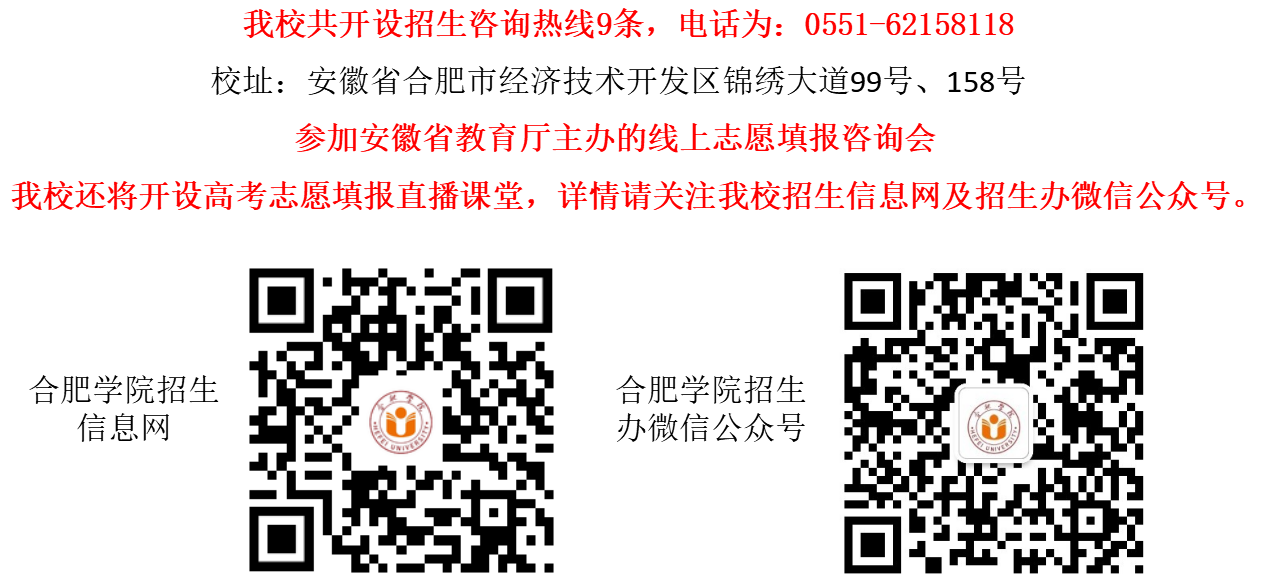 e7d195523061f1c049ca304f5f8969621ae48e4bb0b833d341592FD50B67DAE2200B6C6C50B180C2768BB42D6B581EF7F3E04370B4C83960E1123A76224694D039559297C33931C1C495BDC9751CA748E0034833477B6B3FB29A4A8F33D1C48689B9CFB8AAC571A4DB52E695719B6F94E2B4B93DC3081EAEB6D352E44892C2F45B7213EC0F3E1950
祝各位考生
金榜题名！梦圆理想大学！
欢迎报考合肥学院能源化学工程专业
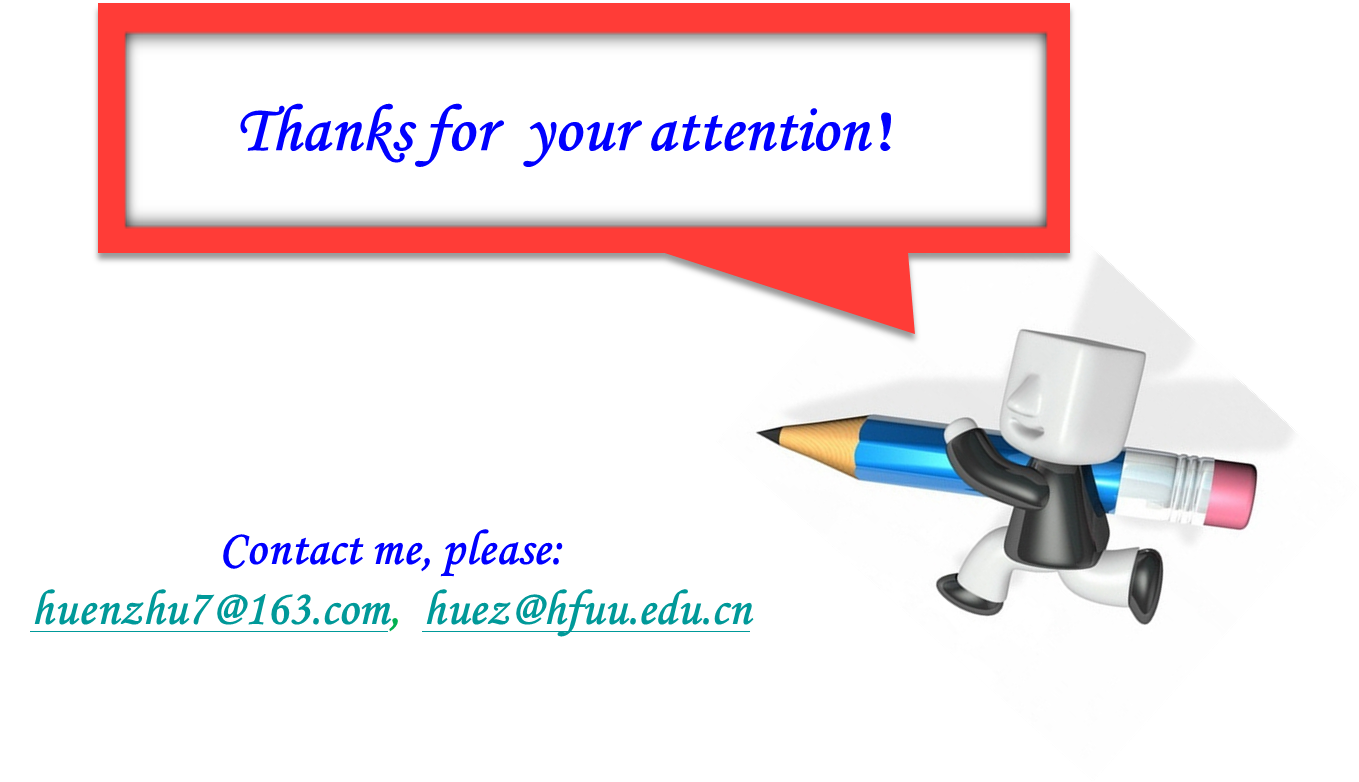 联系人: 胡恩柱